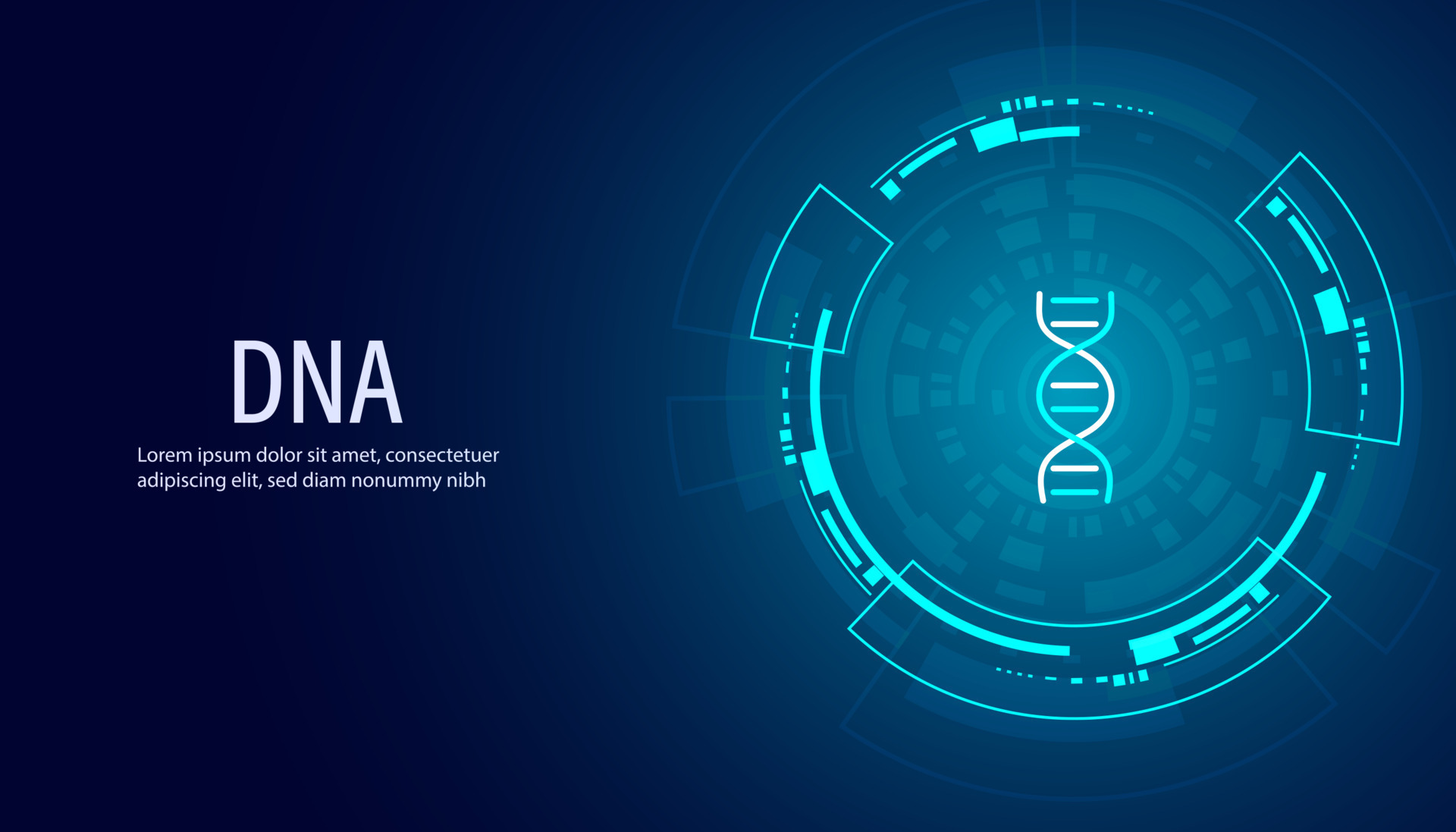 CHƯƠNG XI
DI TRUYỀN HỌC MENDEL, 
CƠ SỞ PHÂN TỬ CỦA HIỆN TƯỢNG DI TRUYỀN
KHOA HỌC TỰ NHIÊN 9
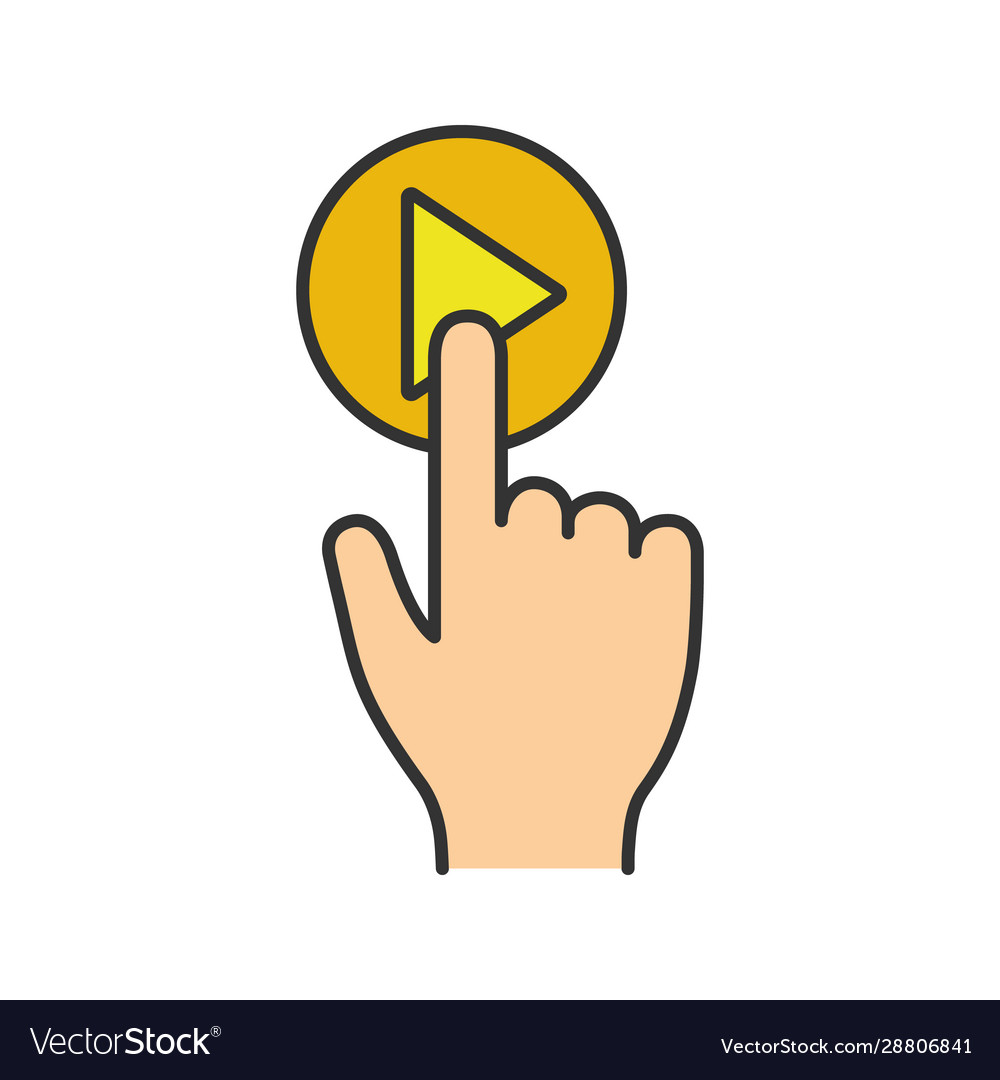 Em hãy quan sát các hình ảnh bên dưới đây
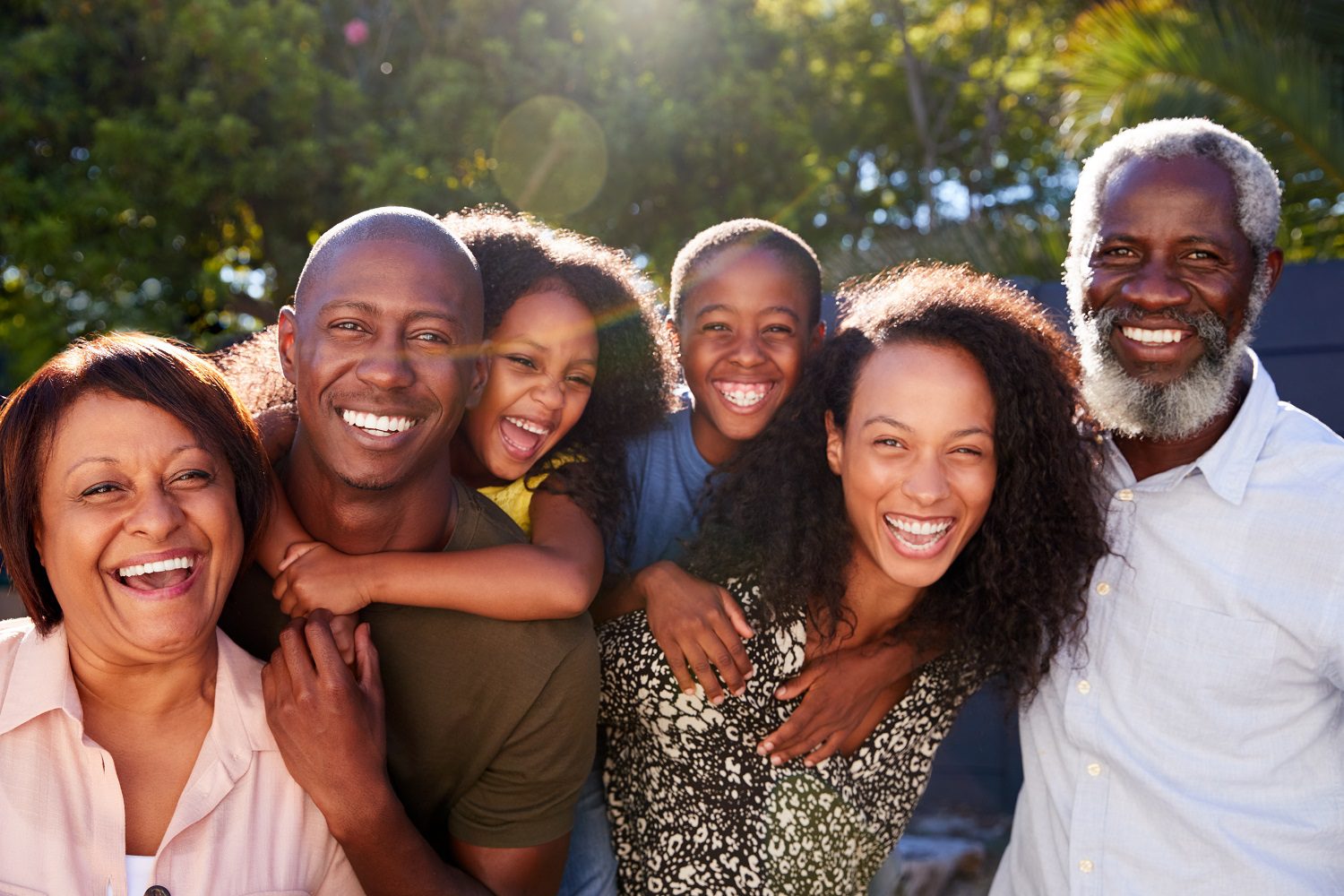 Sự di truyền màu da của gia đình
Hình
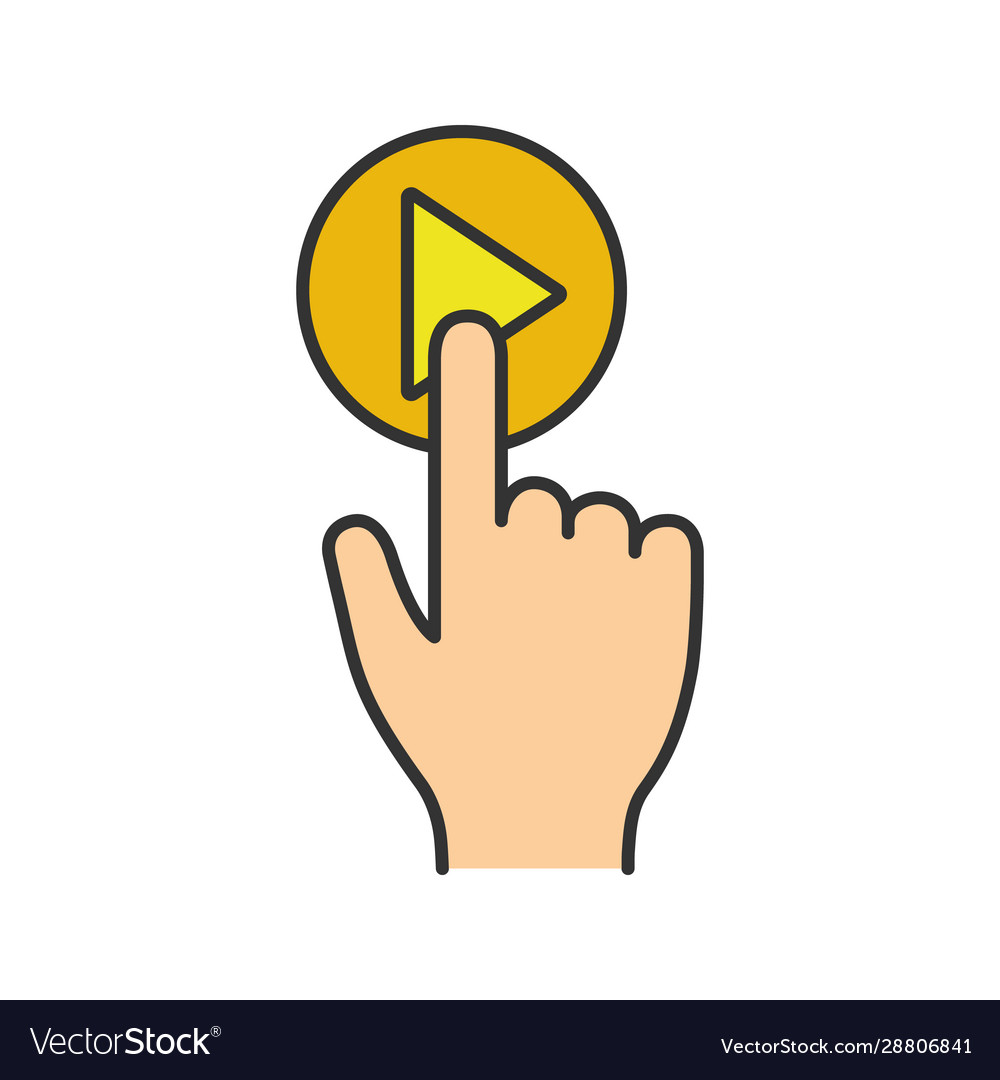 Em hãy quan sát các hình ảnh bên dưới đây
Bố
Mẹ
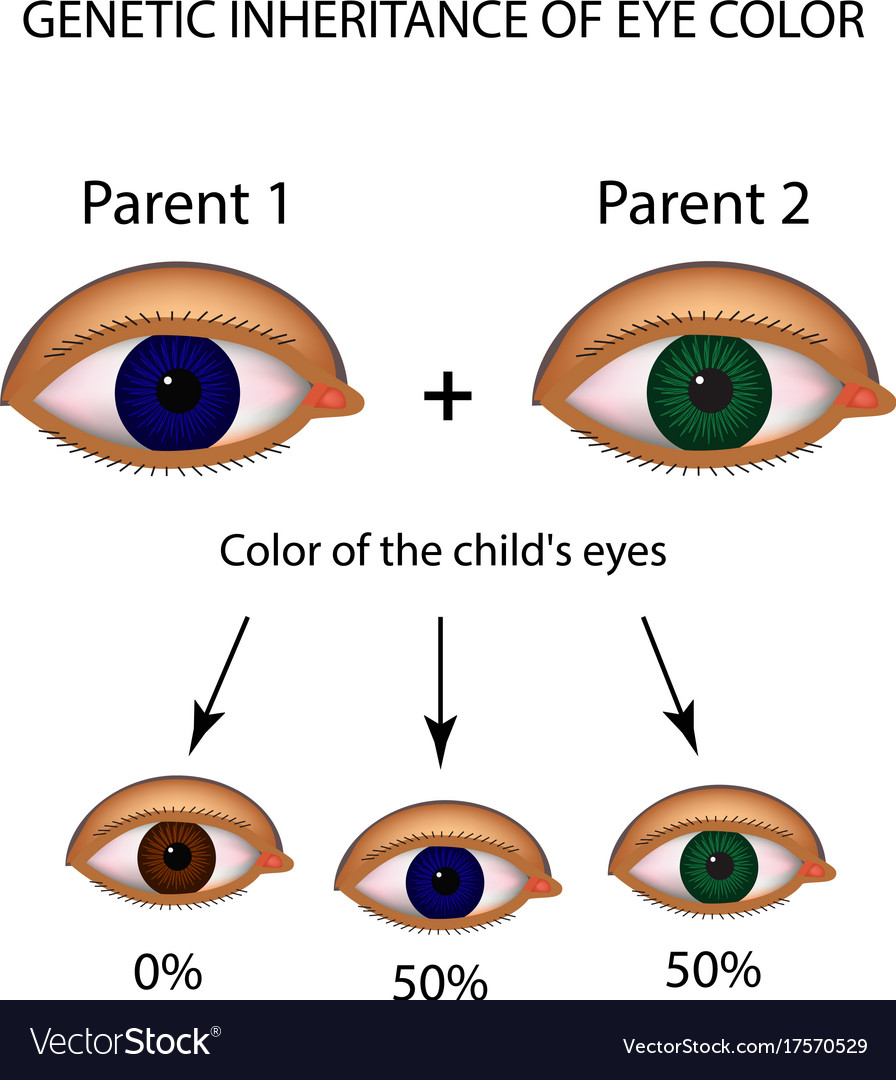 Màu mắt của các con
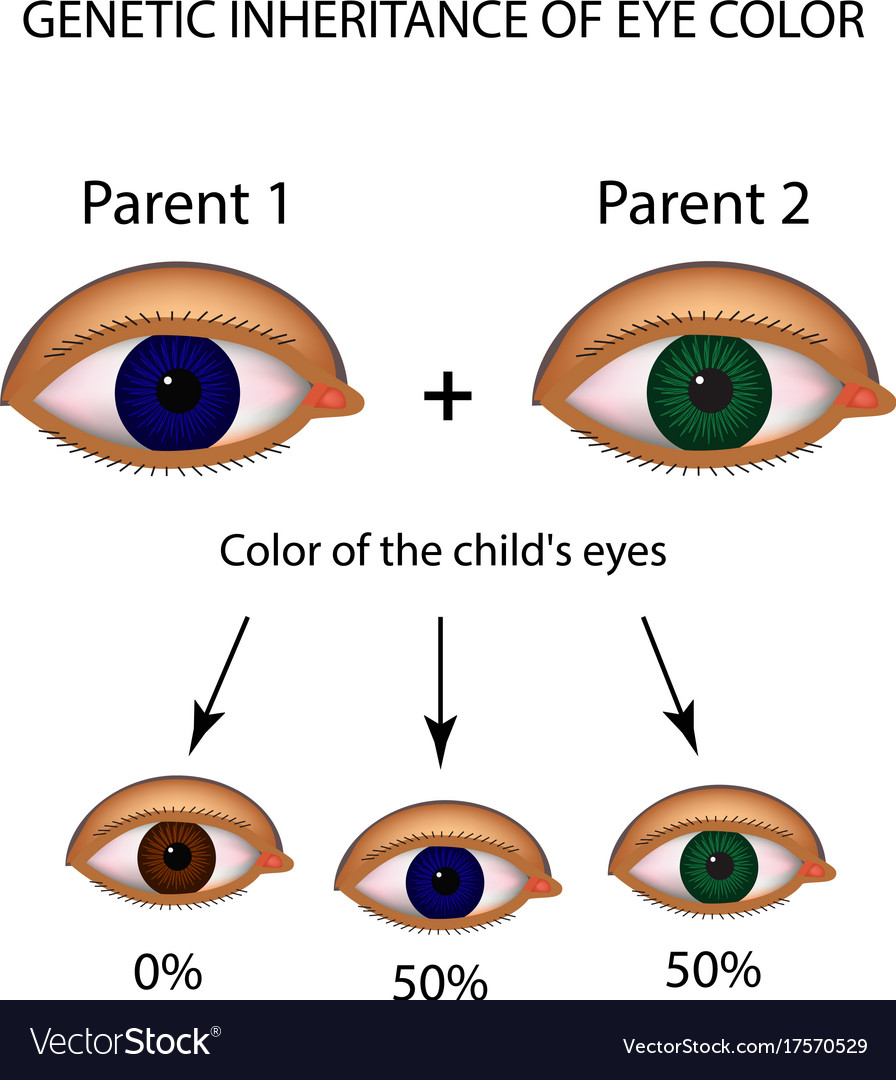 50%
0%
50%
Sự di truyền màu mắt của gia đình
Hình
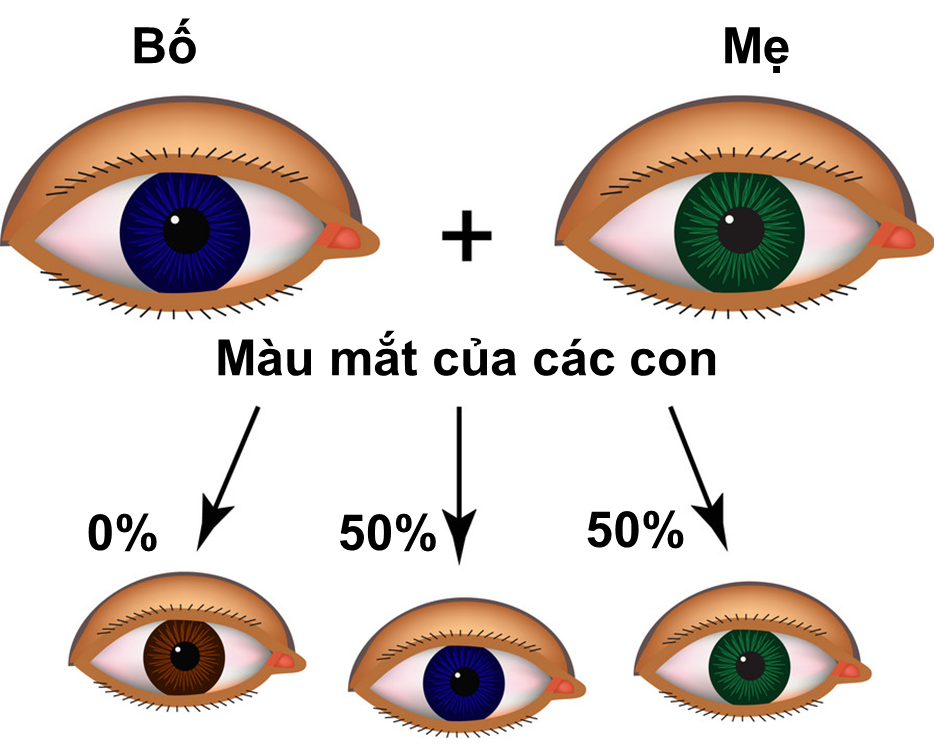 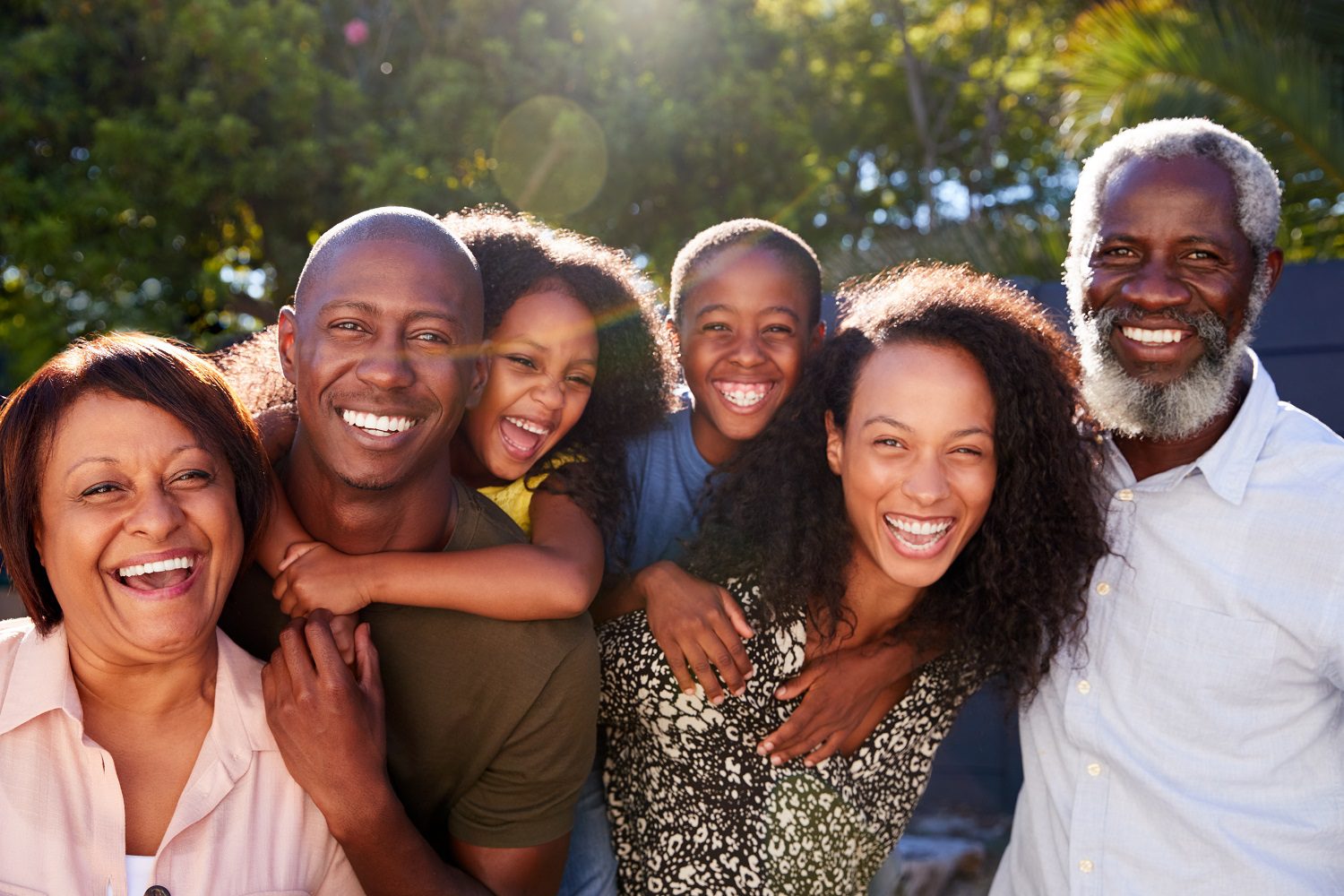 Con sinh ra có những đặc điểm giống bố mẹ và có những đặc điểm khác bố mẹ. Theo em đó là hiện tượng gì?
Hình 1
Hình 2
Sự di truyền màu mắt của gia đình
Sự di truyền màu da của gia đình
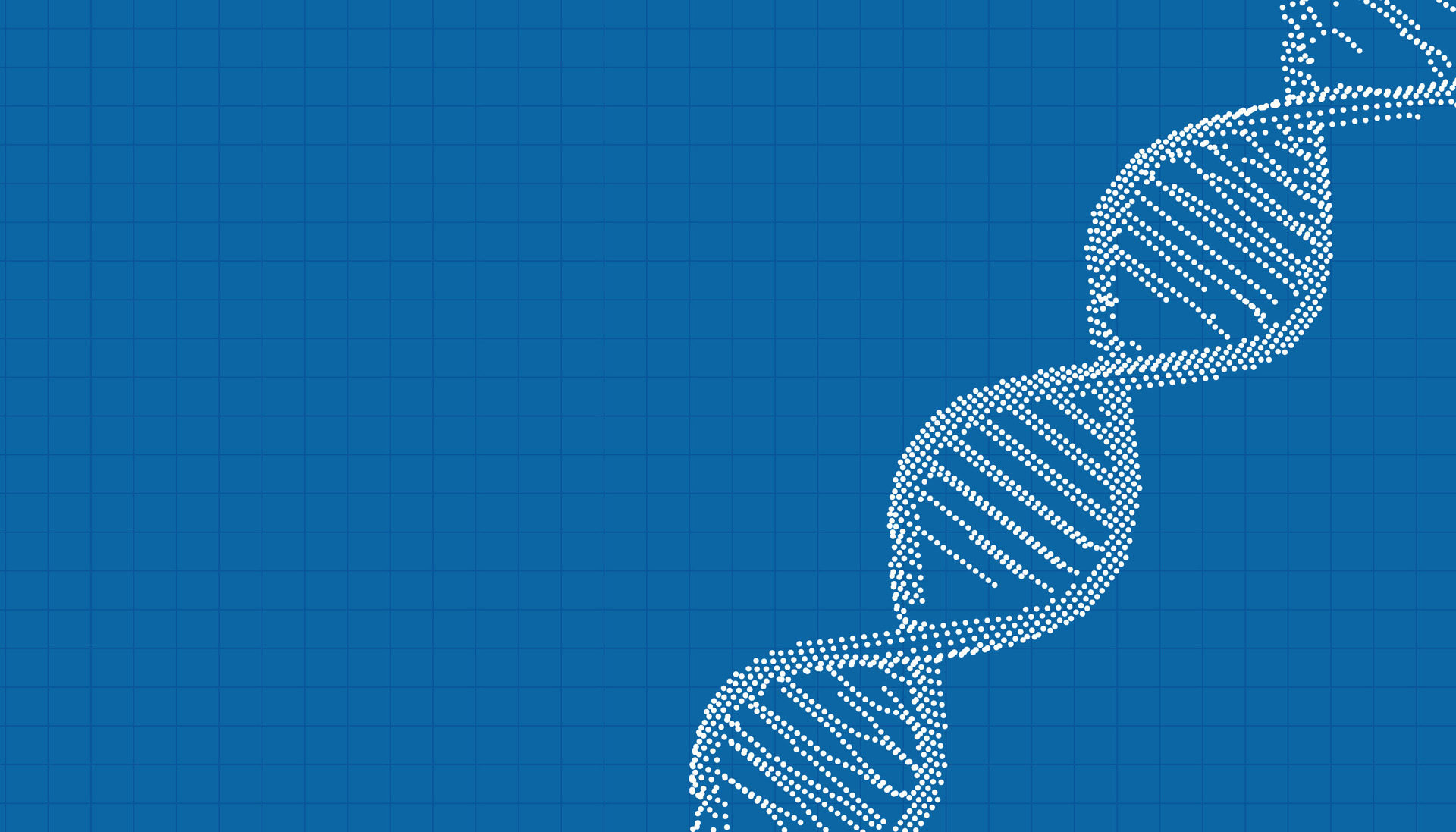 Bài 36
KHÁI QUÁT VỀ DI TRUYỀN HỌC
Môn: KHOA HỌC TỰ NHIÊN 9
Giáo viên:
Năm học: 2024 – 2025
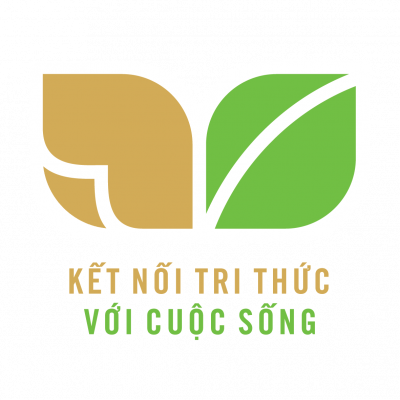 I. Khái niệm về di truyền và biến dị
Mẹ
Bố
Một cặp vợ chồng đều có tóc xoăn, người con thứ nhất của họ có tóc xoăn, đây là một ví dụ về hiện tượng di truyền; người con thứ hai của họ có tóc thẳng, đây là một ví dụ về hiện tượng biến dị.
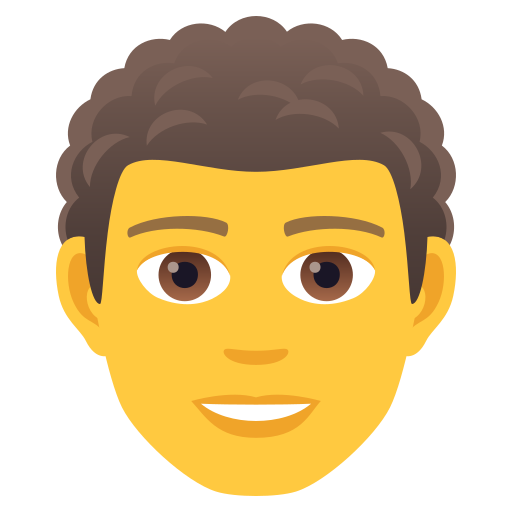 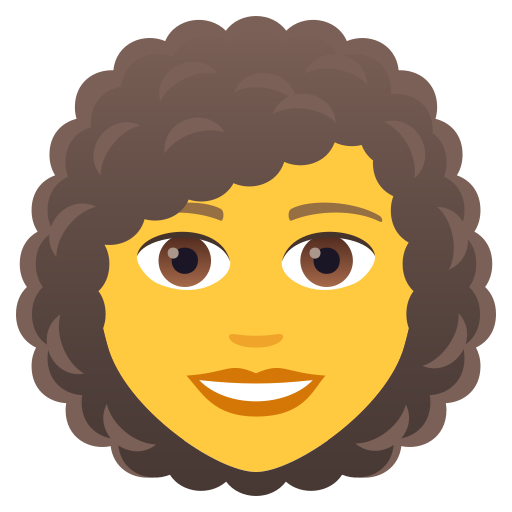 Đọc thông tin trên và thực hiện các yêu cầu sau:
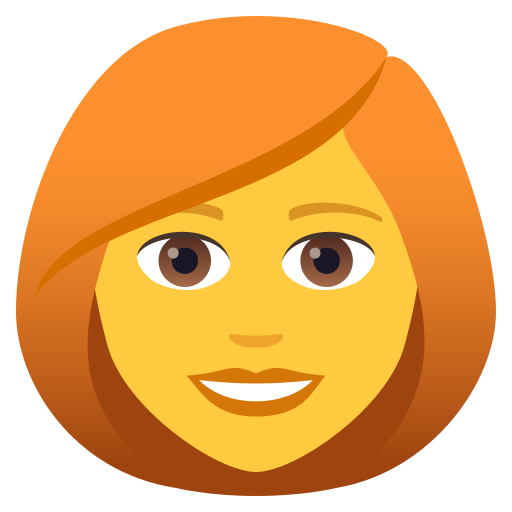 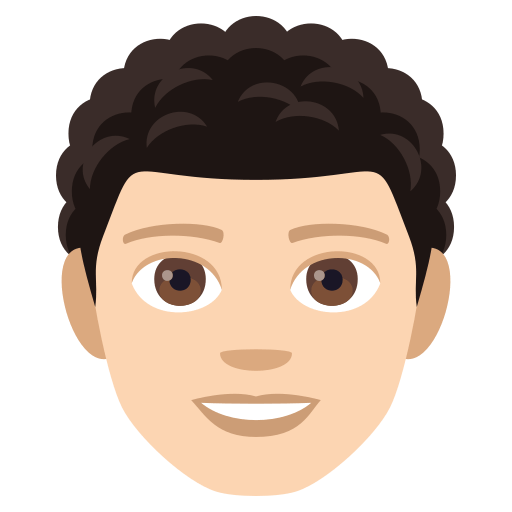 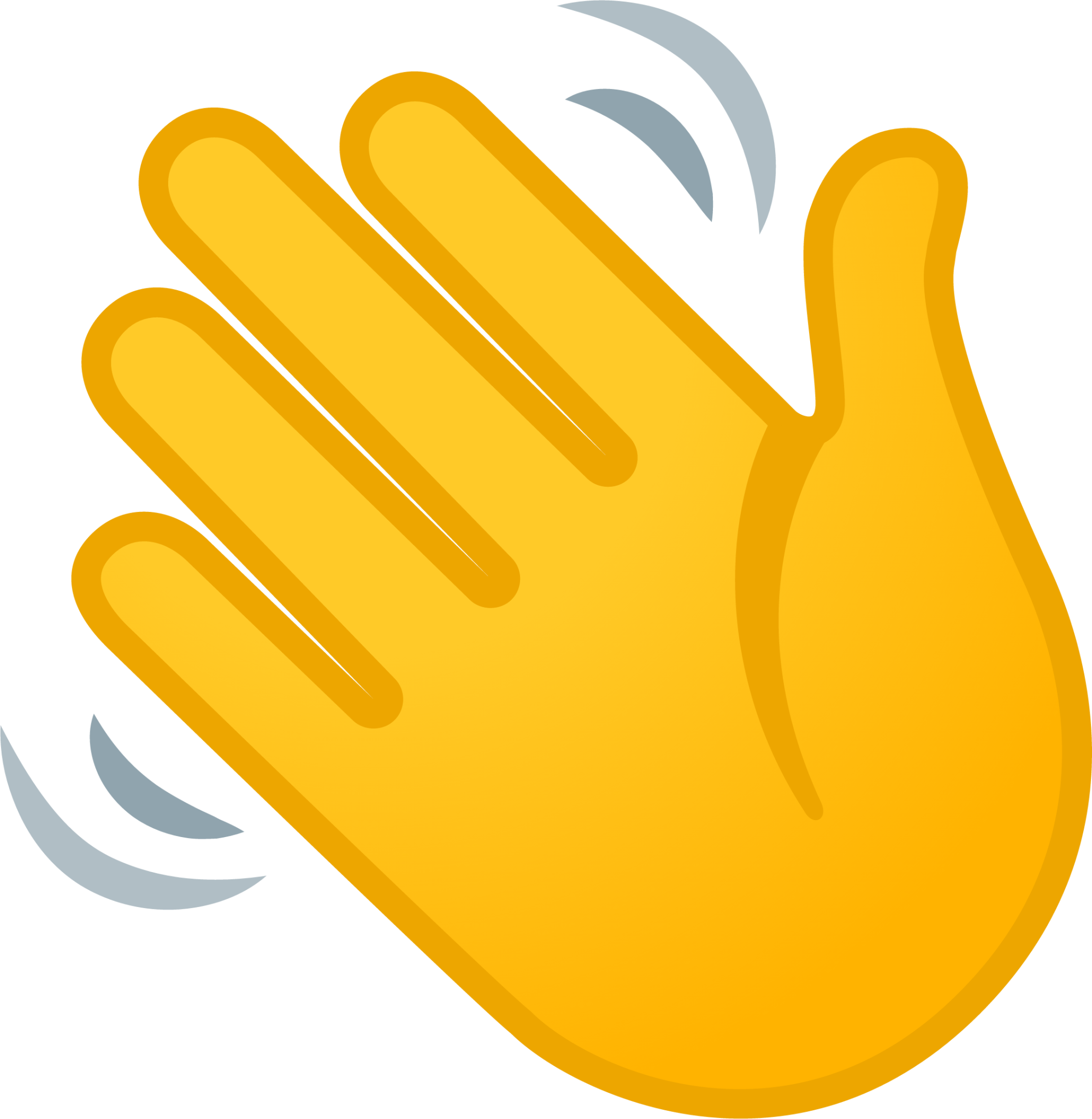 Con thứ nhất
Con thứ hai
I. Khái niệm về di truyền và biến dị
Mẹ
Bố
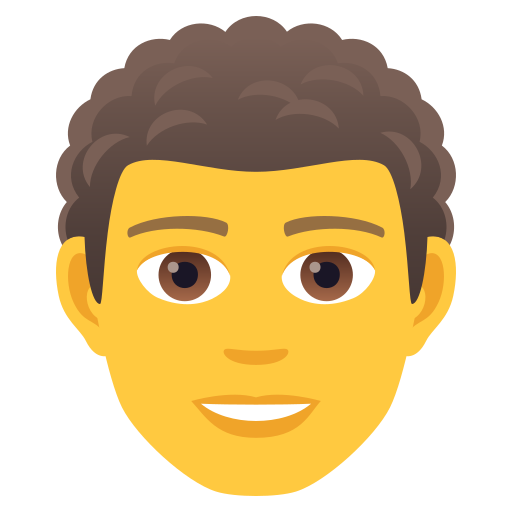 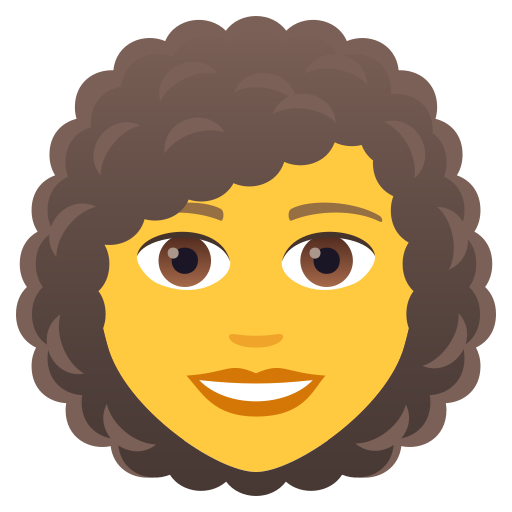 Thực hiện các yêu cầu sau:
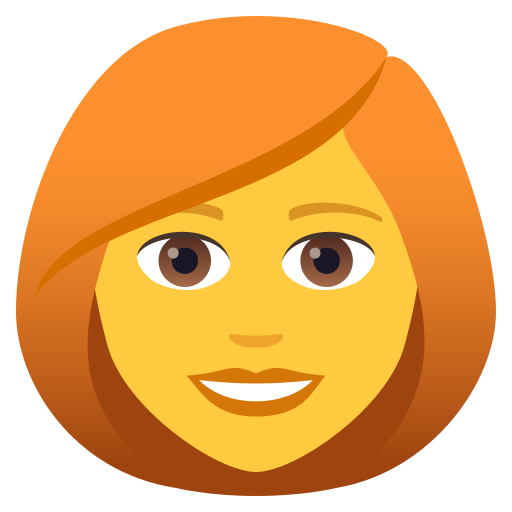 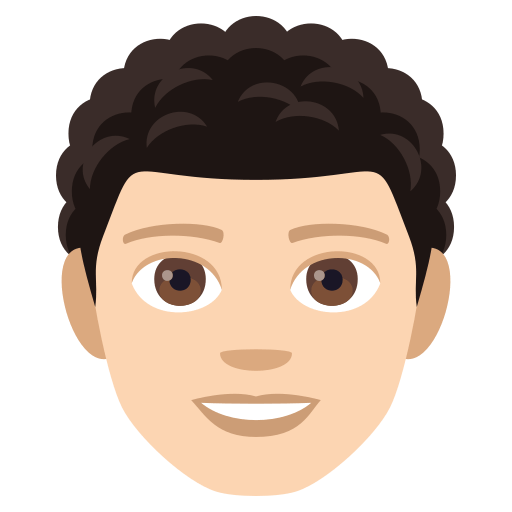  Cho biết di truyền và biến dị là gì?
 Lấy thêm ví dụ về hiện tượng di truyền và biến dị trong thực tế.
Con thứ nhất
Con thứ hai
I. Khái niệm về di truyền và biến dị
Trả lời
Sự truyền đạt các đặc điểm từ thế hệ này sang thế hệ khác gọi là di truyền.
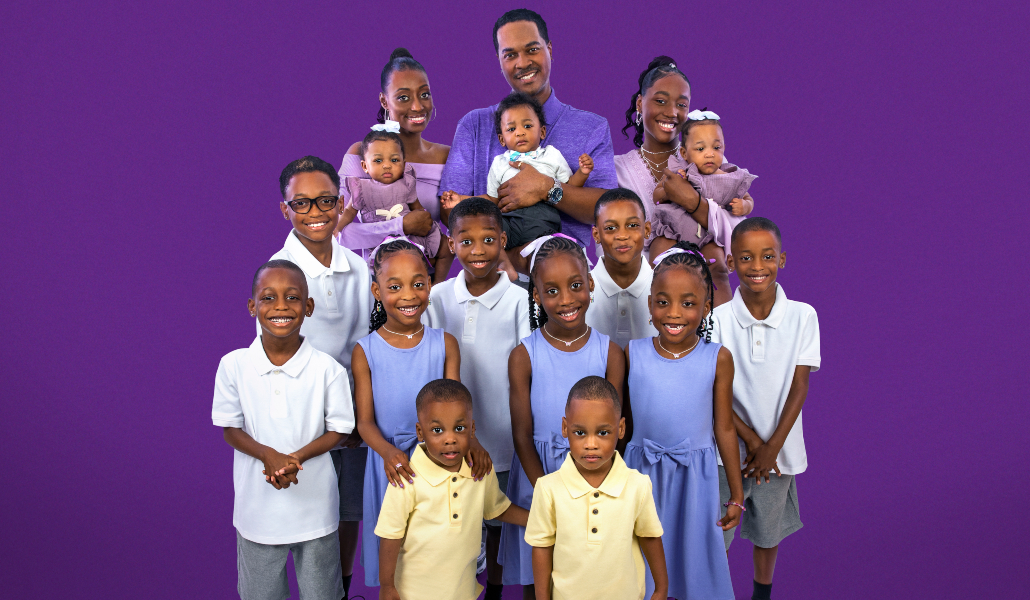 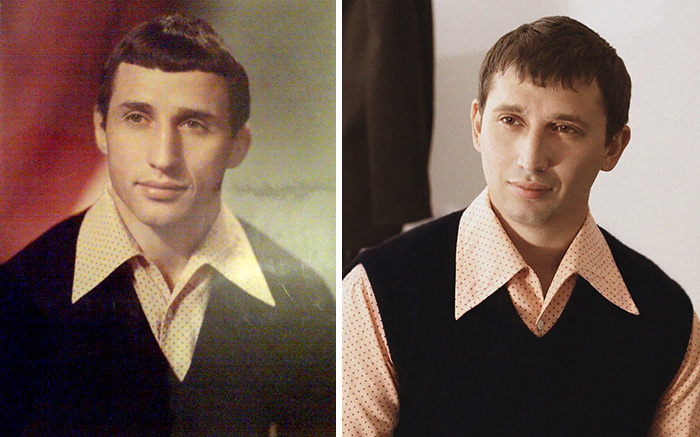 Bố
Con
Bố và con có ánh mắt, tóc, màu da,…giống nhau
Bố, mẹ da ngăm sinh ra con cái hầu hết đều da ngăm
I. Khái niệm về di truyền và biến dị
Trả lời
Một số đặc điểm của con cái không giống với bố, mẹ được gọi là biến dị.
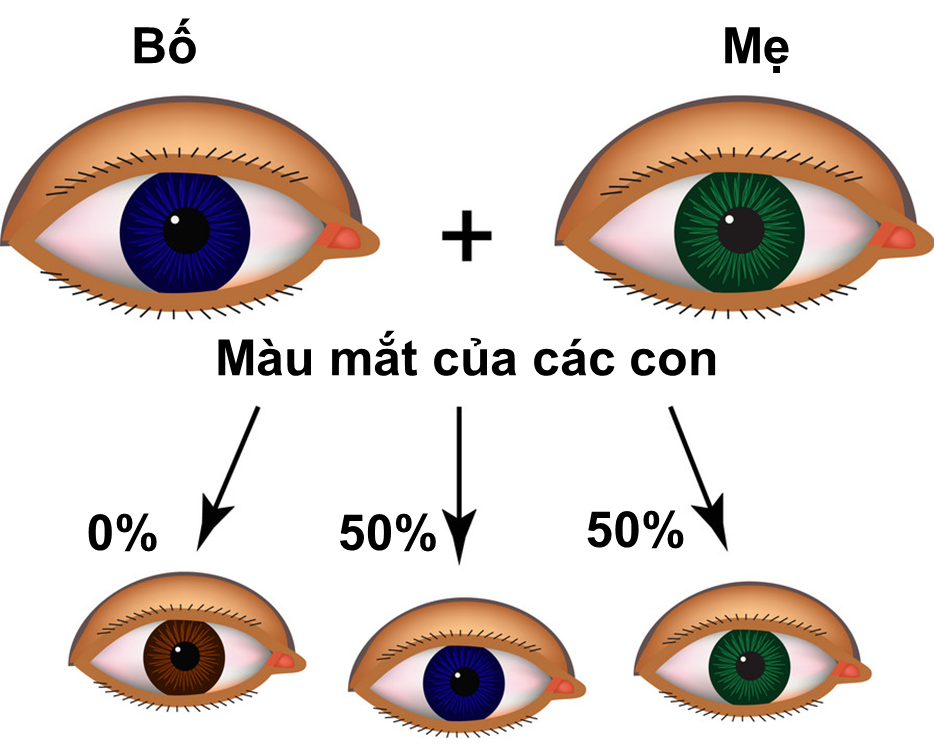 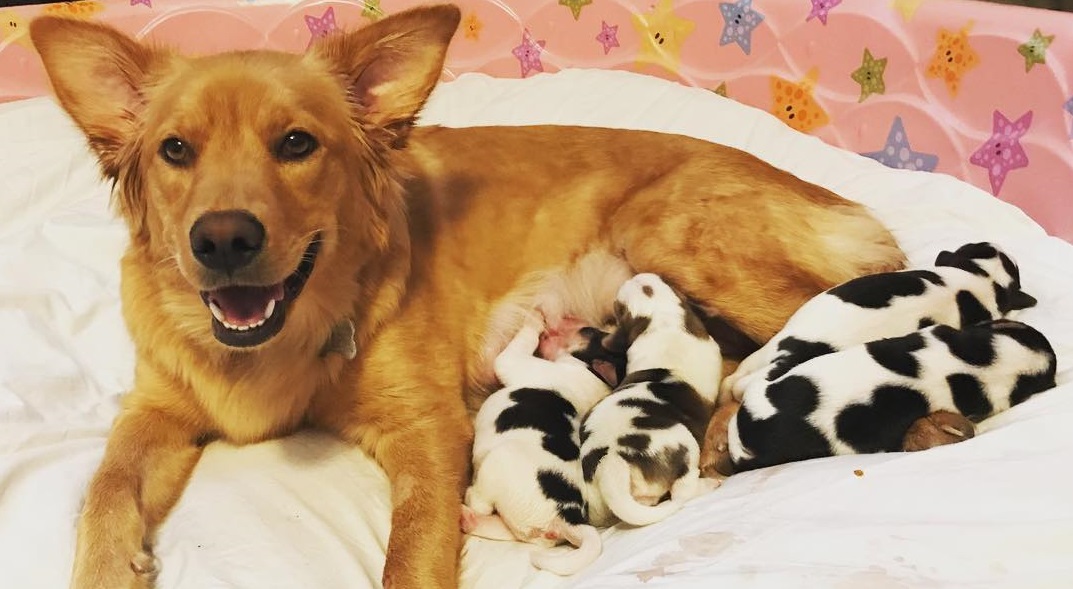 Chó mẹ vàng hoe nhưng đẻ ra một bầy chó đốm
Con sinh ra có màu mắt khác bố mẹ
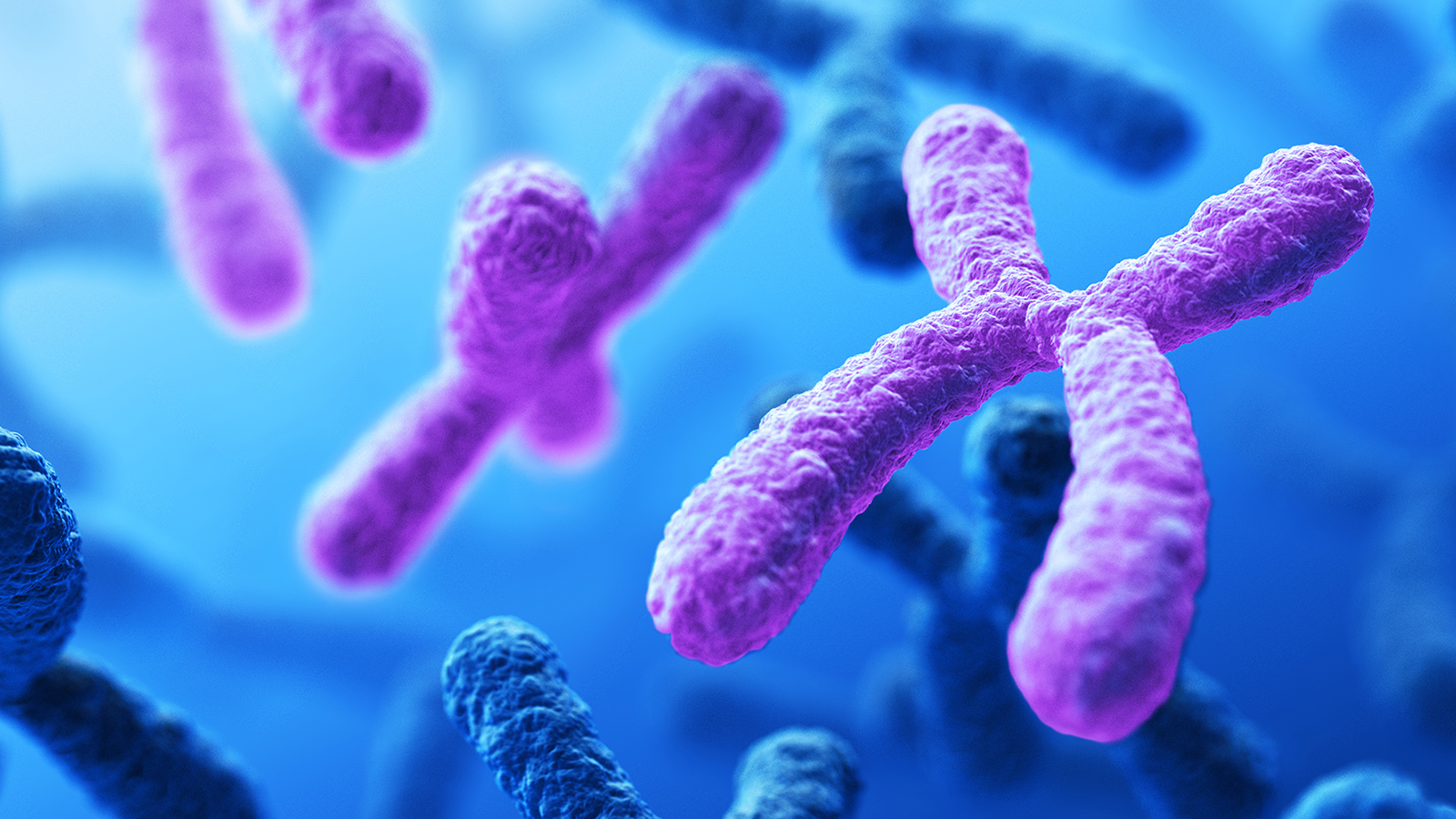 Di truyền học là gì?
Là khoa học nghiên cứu về tính di truyền và biến dị ở các sinh vật
I. Khái niệm về di truyền và biến dị
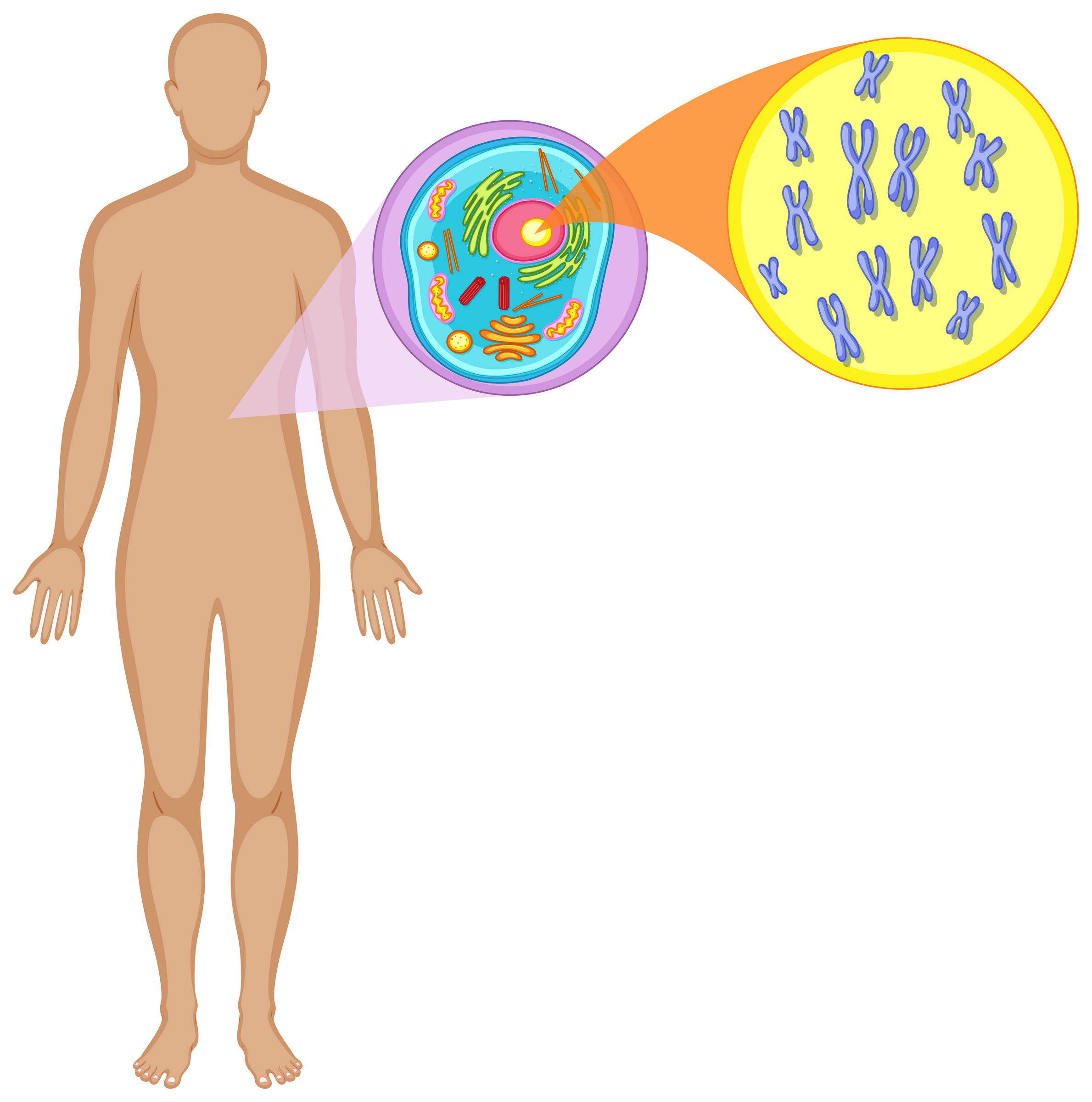 Tế bào
● Mọi cơ thể đều được cấu tạo từ tế bào. 
● Nhân tế bào chứa nhiễm sắc thể là trung tâm điều khiển mọi hoạt động của tế bào. 
● DNA là thành phần cấu tạo nên nhiễm sắc thể, các đoạn DNA mang thông tin di truyền mã hoá cho một sản phẩm nhất định nào đó được gọi là gene.
● Nhờ khả năng di truyền của gene mà các đặc điểm của bố, mẹ được truyền lại cho thế hệ con.
Nhiễm sắc thể
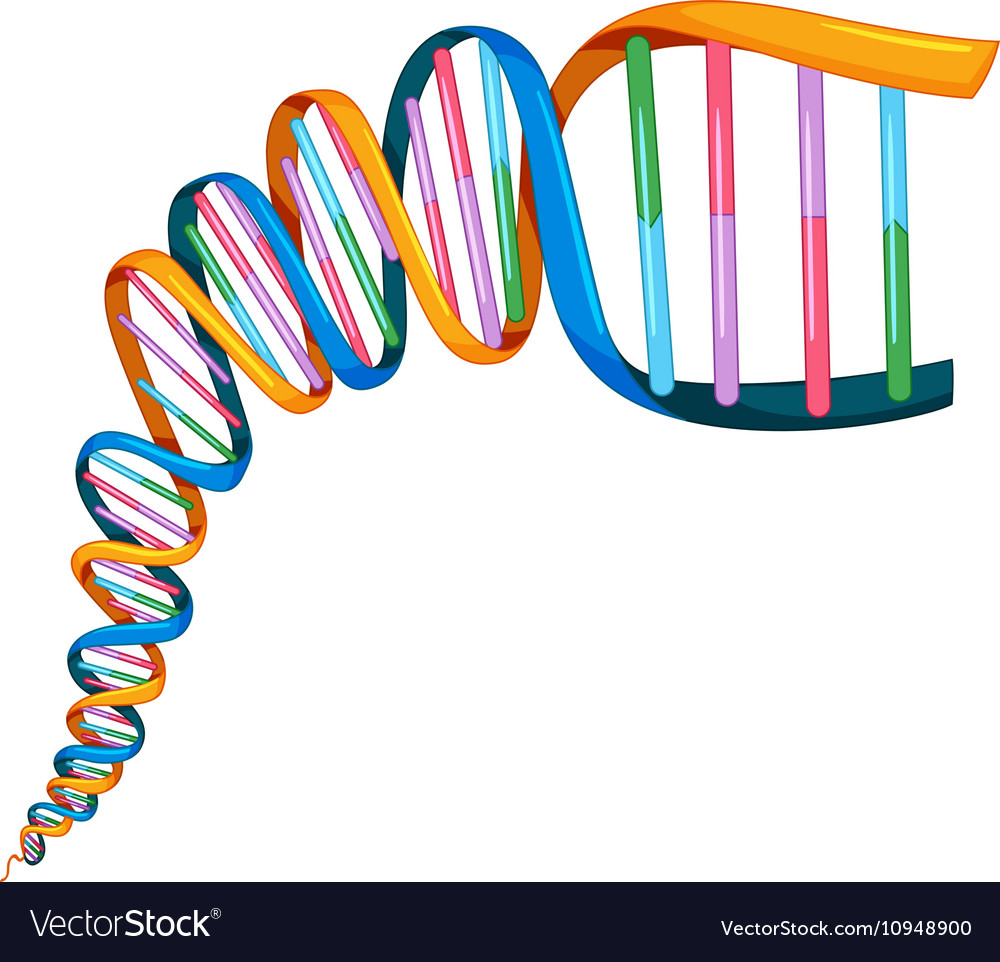 DNA
Cơ thể
I. Khái niệm về di truyền và biến dị
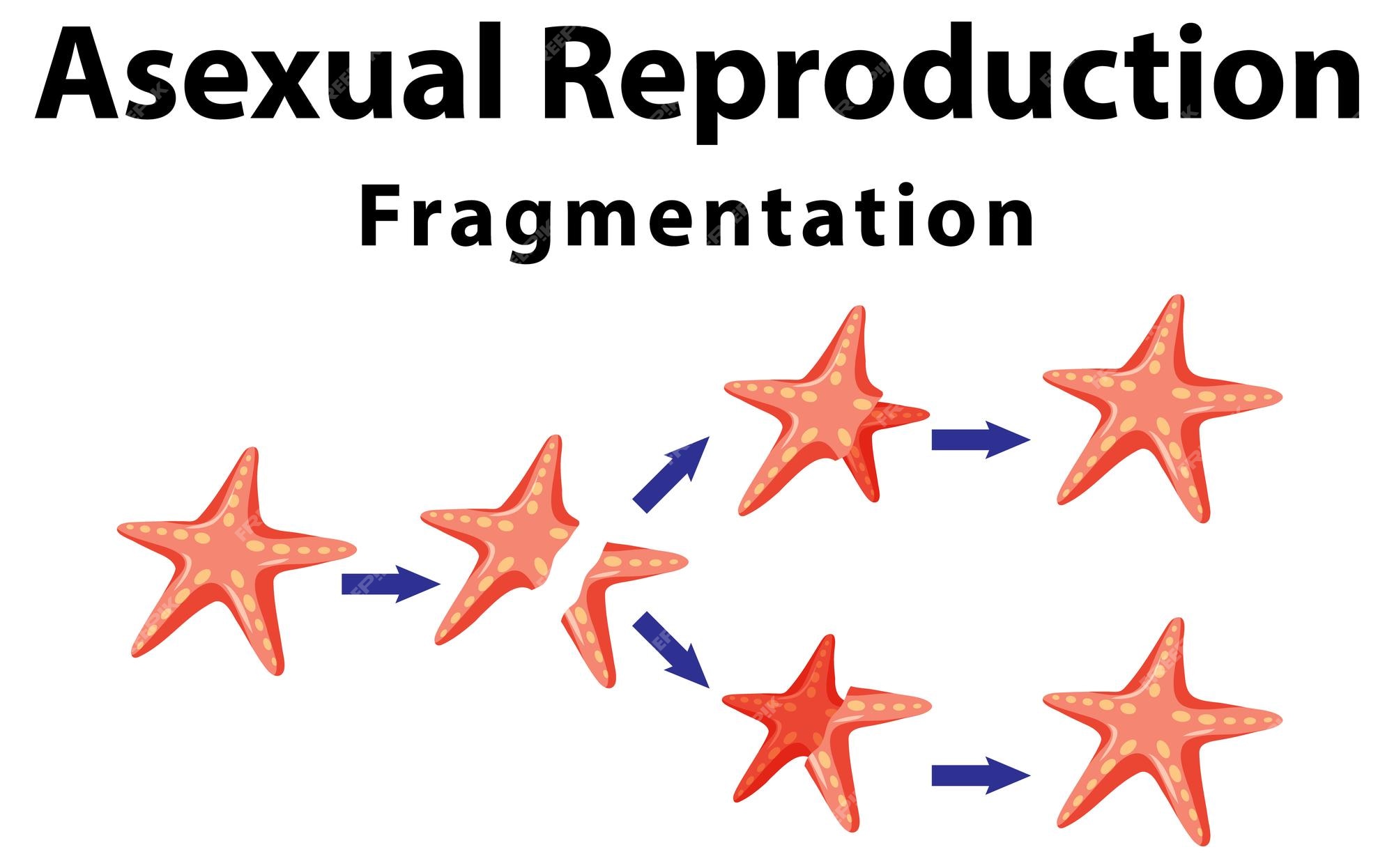 ● Ở những sinh vật sinh sản vô tính, các cá thể con là những bản sao y hệt mẹ của chúng. 
● Ở những sinh vật sinh sản hữu tính, sự tổ hợp lại các gene của bố, mẹ và quá trình di truyền sẽ tạo ra các biến dị. 
 Những biến dị này có khả năng di truyền cho các thế hệ sau.
Sinh sản vô tính
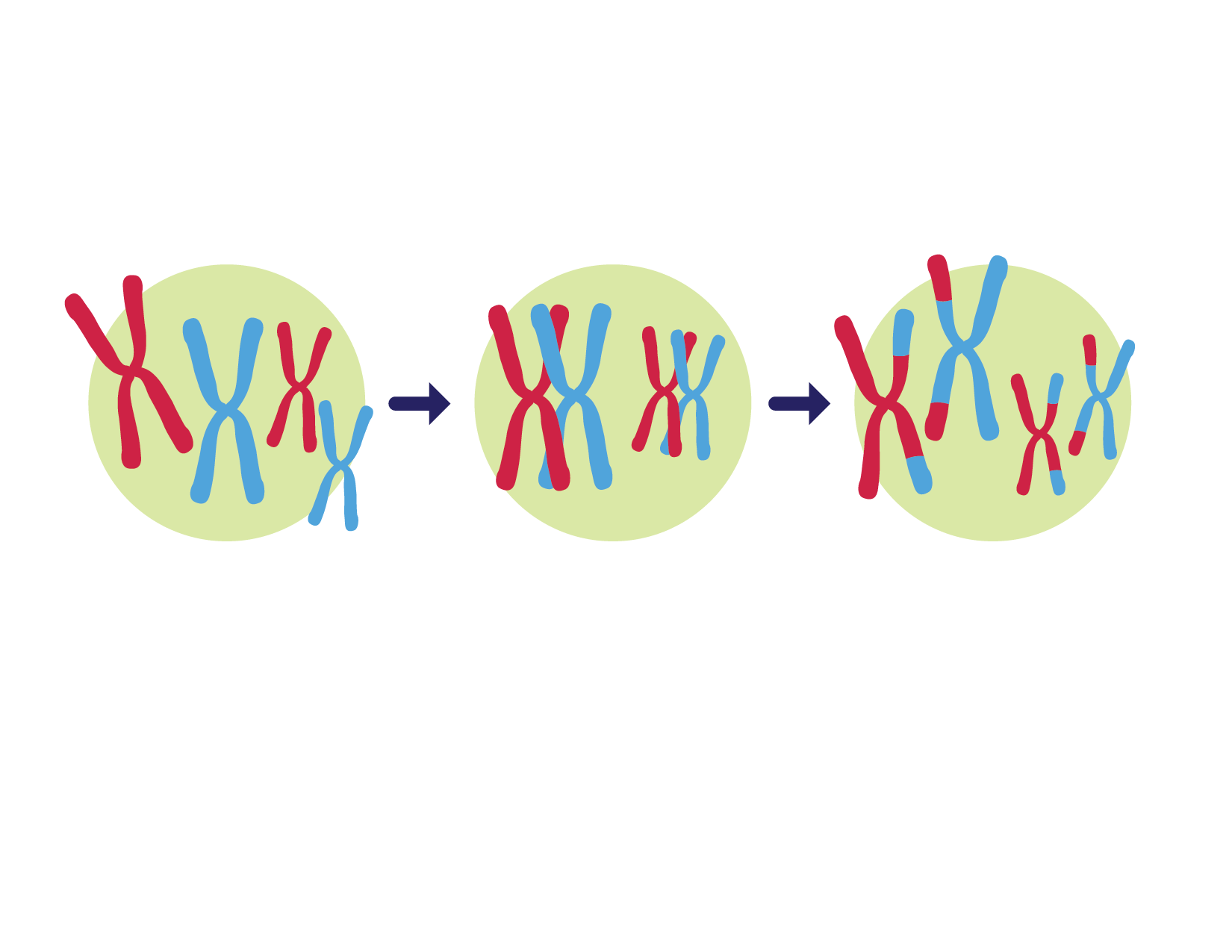 Sinh sản hữu tính
I. Khái niệm về di truyền và biến dị
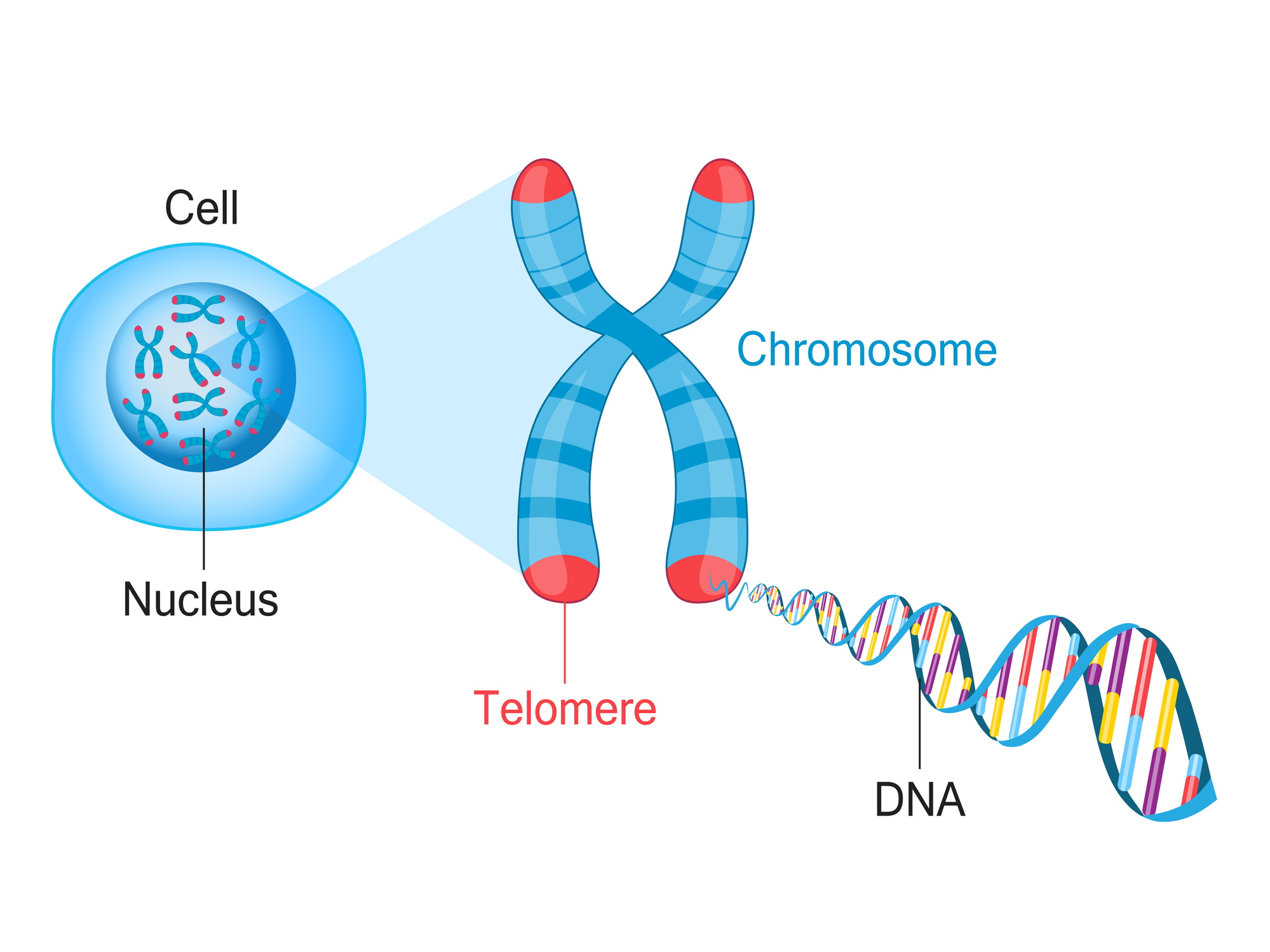 Tế bào
Hiện tượng di truyền và biến dị do nhân tố di truyền nằm trong tế bào (sau này gọi là gene) quy định, do đó gene được xem là trung tâm của di truyền học.
Nhiễm sắc thể
Nhân tế bào
Sơ đồ mối quan hệ từ gene đến tế bào
Hình
II. Mendel – người đặt nền móng cho di truyền học
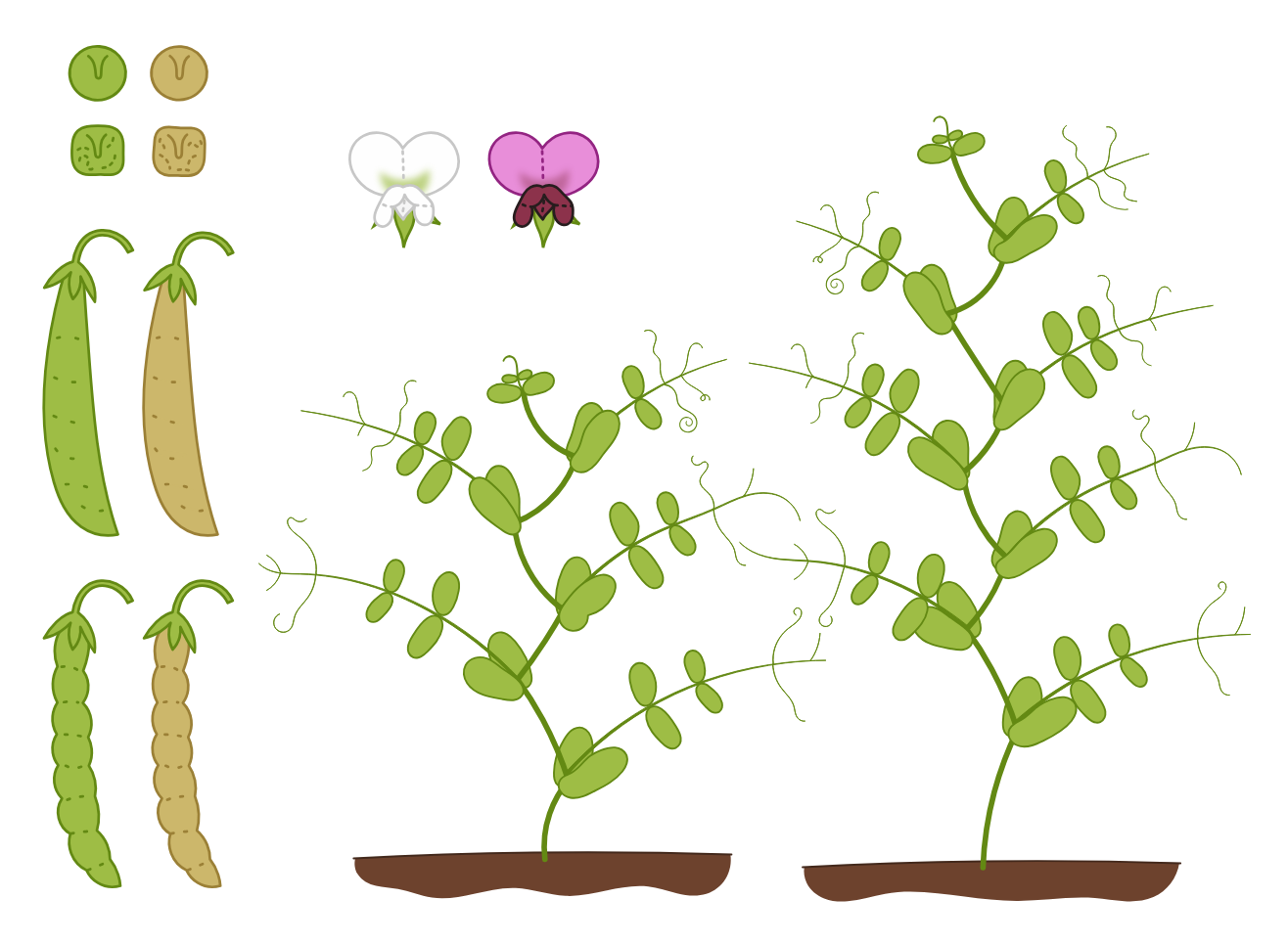 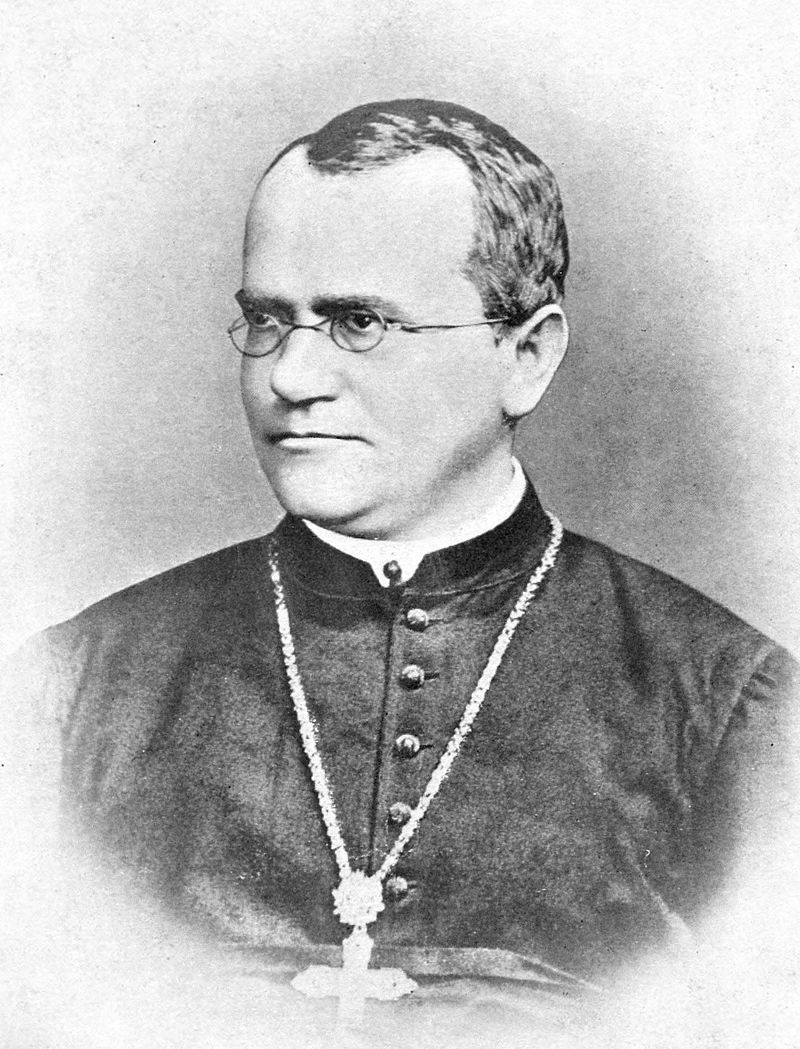 Grego Johann Medel 
(1822 – 1884)
Đậu Hà Lan
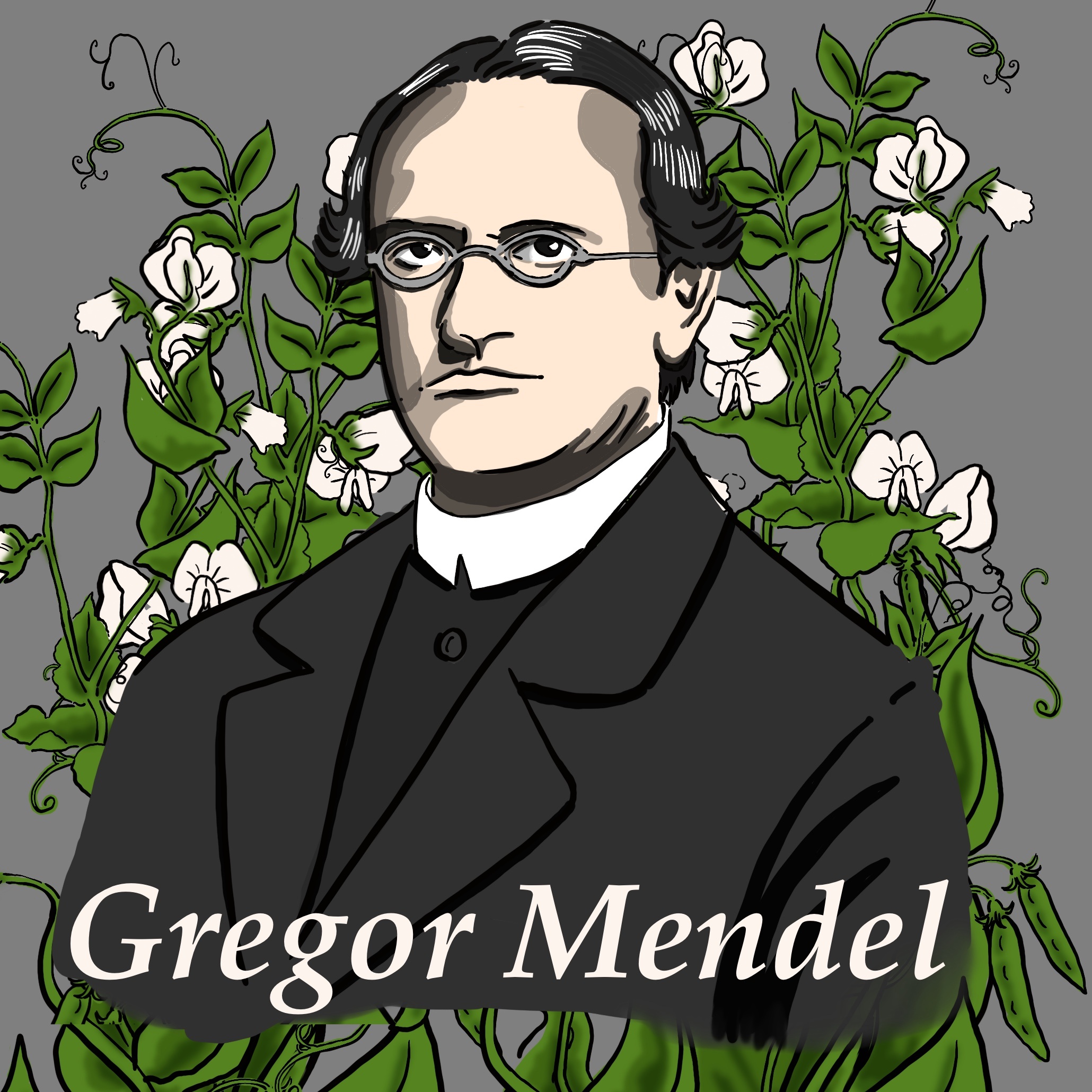 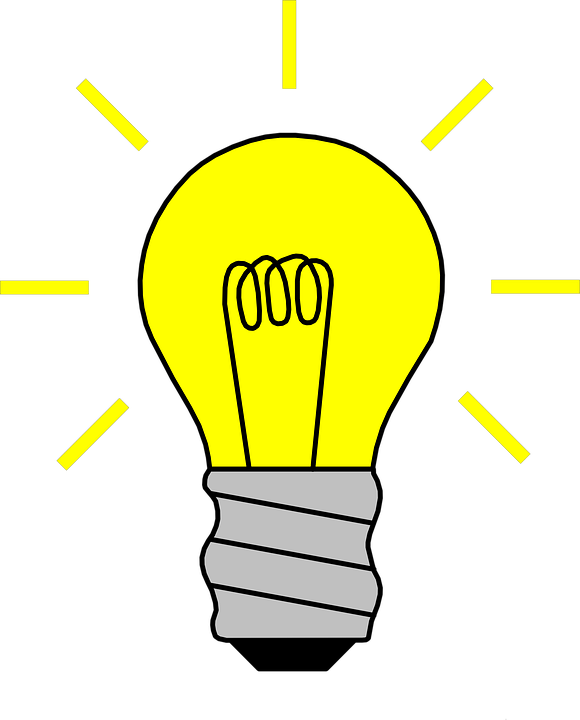 Em có biết
Đó chính là linh mục Gregor Mendel. Sau khi học hết bậc Trung học, do hoàn cảnh gia đình khó khăn, Mendel vào học ở trường dòng tại thành phố Brunơ – quê hương ông (nay thuộc Cộng hoà Séc) và sau 4 năm đã trở thành linh mục (năm 1847). Thuở đó, tu viện có lệ các thầy dòng phải dạy học các môn khoa học cho các trường của thành phố, do đó Mendel được cử đi học Đại học ở Viên (1851-1853). Khi trở về Brunơ, ông vừa tham gia dạy học vừa nghiên cứu khoa học. Mendel tiến hành thí nghiệm chủ yếu ở đậu Hà Lan từ năm 1856 đến năm 1863 trên mảnh vườn nhỏ trong tu viện. Các kết quả nghiên cứu này đã giúp Mendel phát hiện ra các quy luật di truyền và đã được công bố chính thức vào năm 1866.
   Do hạn chế của khoa học đương thời nên người ta chưa hiểu được giá trị phát minh của Mendel. Đến năm 1900, các quy luật Mendel được các nhà khoa học khác tái phát hiện cũng bằng thực nghiệm và năm đó được xem là năm Di truyền học chính thức ra đời.
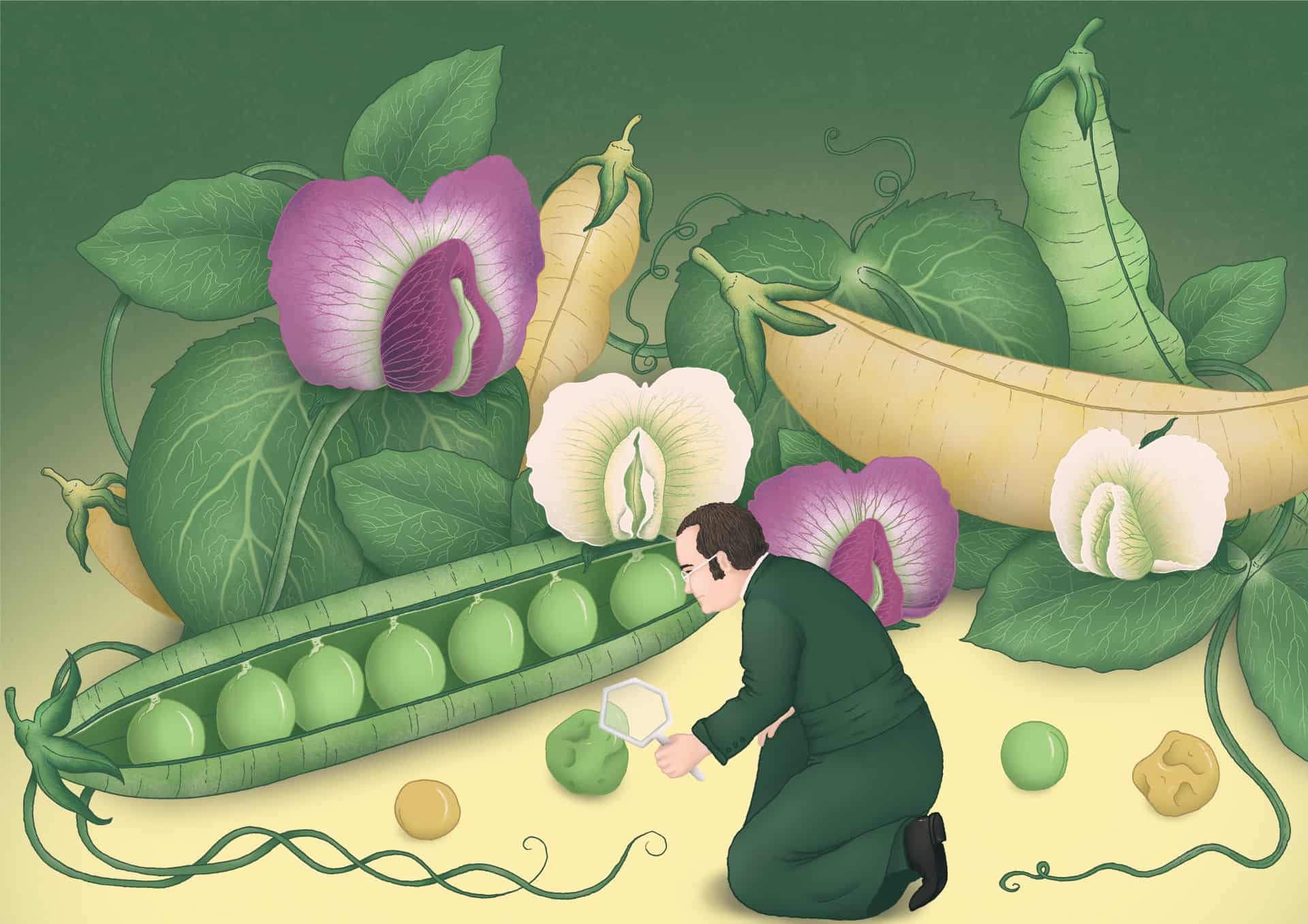 II. Mendel – người đặt nền móng cho di truyền học
 Màu vỏ
 Hình dạng hạt
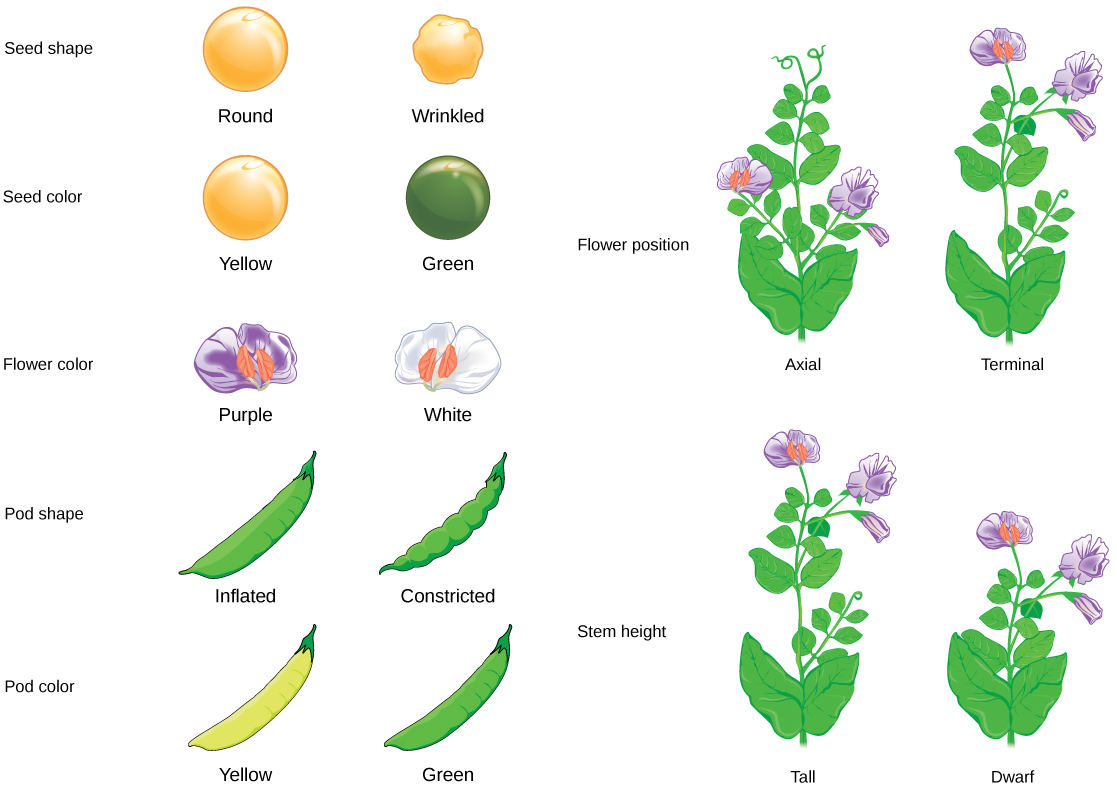 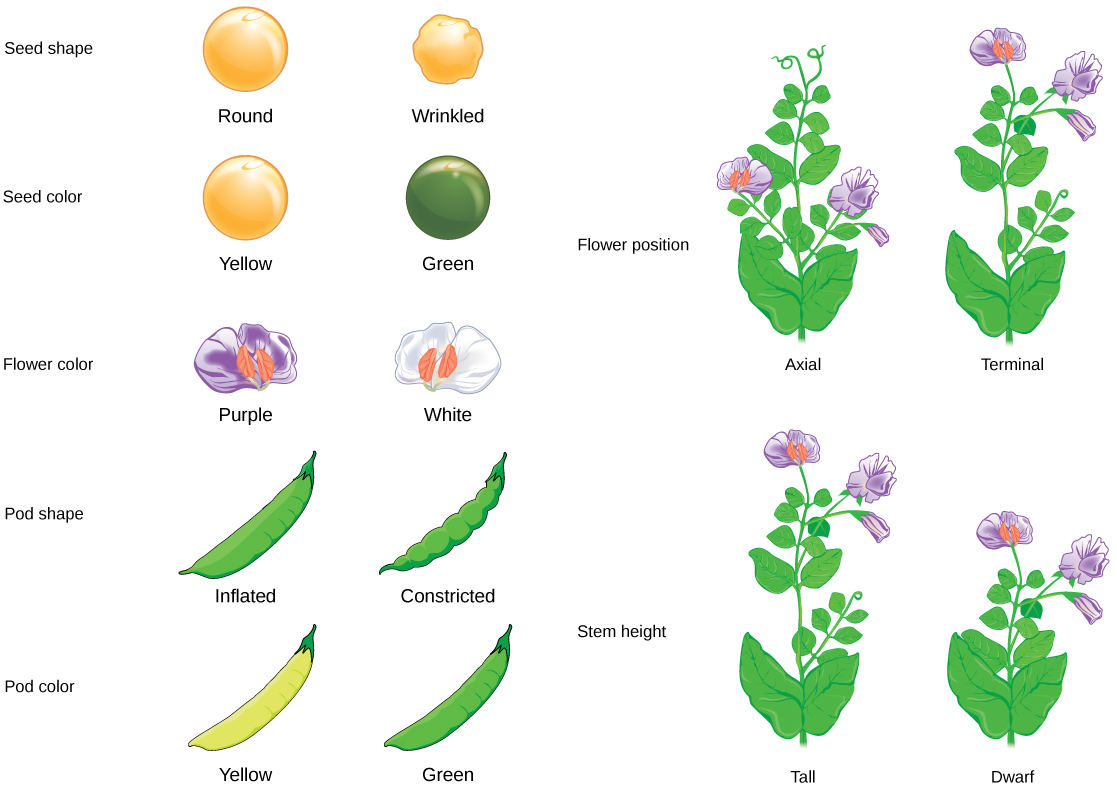 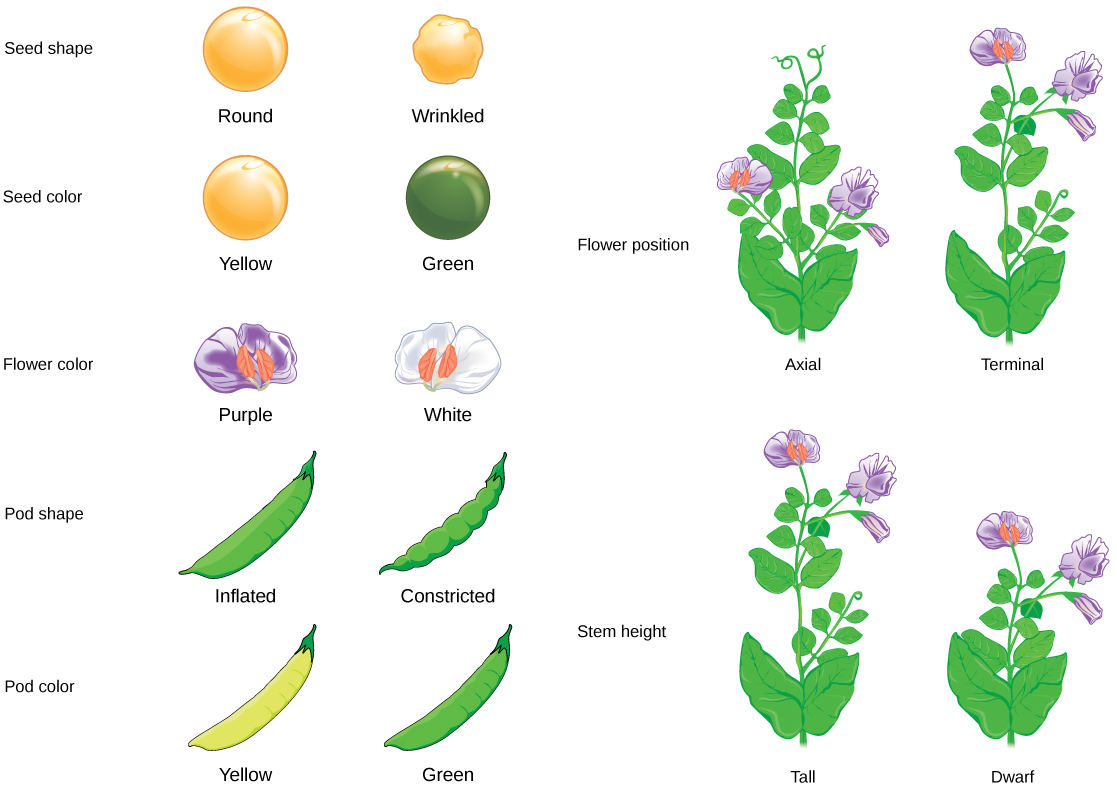 Tính trạng
Màu vàng      Màu xanh
Nhăn nheo
Tròn
Màu vàng       Màu xanh
 Hình dạng vỏ
 Màu hạt
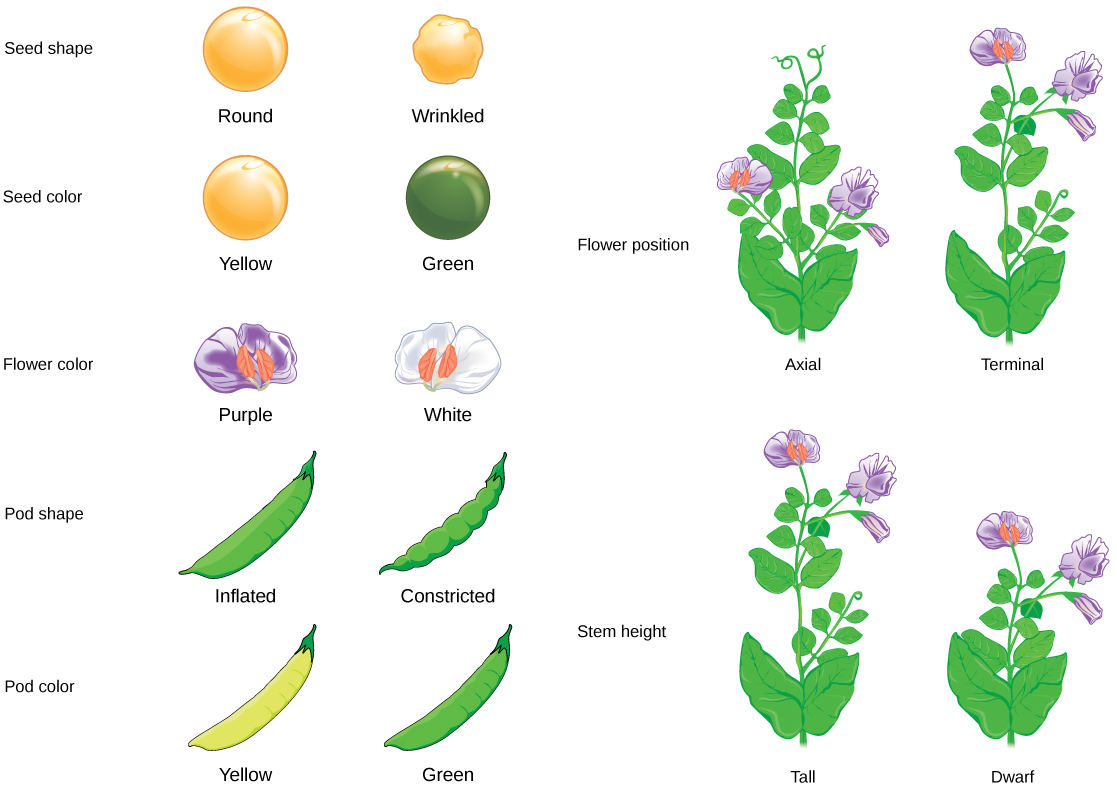 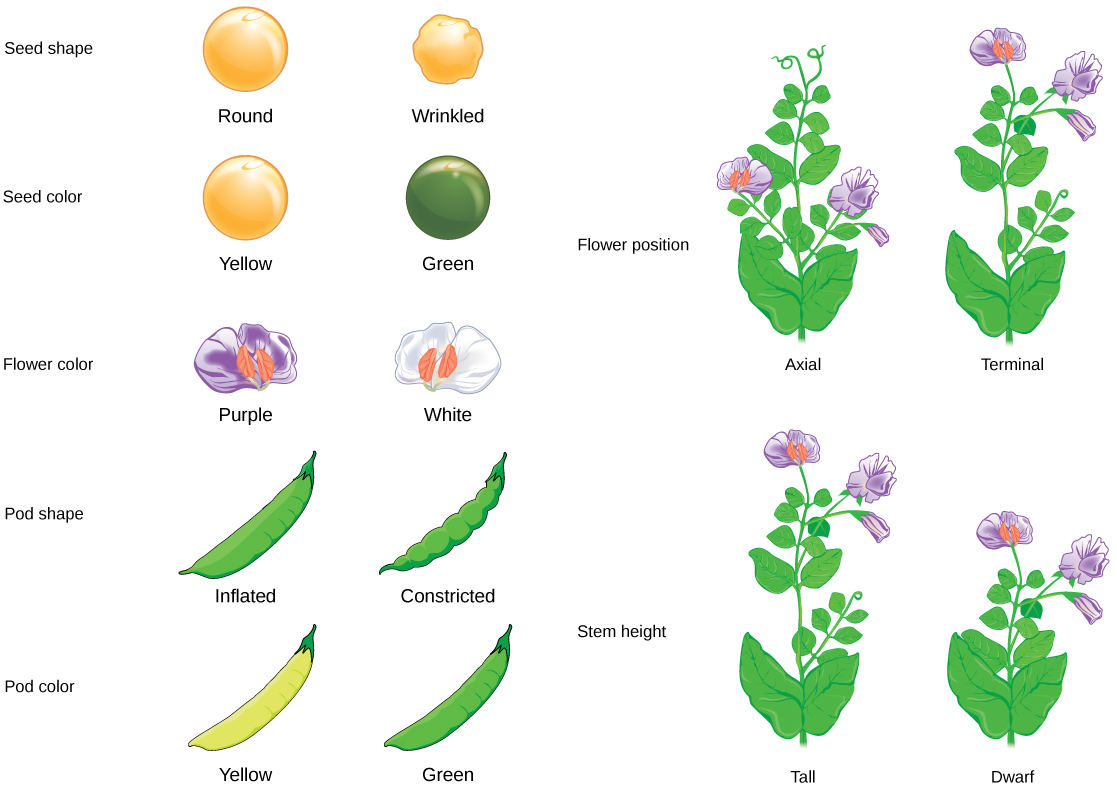 Hoa tím         Hoa trắng
Phồng lên      Dẹp, cằn cõi
 Màu hoa
Trạng thái biểu hiện trái ngược nhau của một loại tính trạng được gọi là tính trạng tương phản.
II. Mendel – người đặt nền móng cho di truyền học
Hoa tím
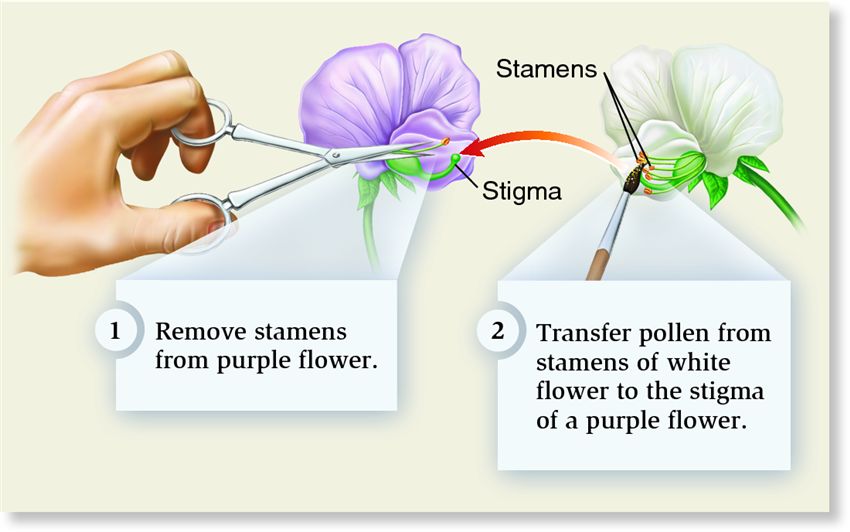 Nhị hoa (đực)
Hoa trắng
Noãn (cái)
Chuyển phấn hoa từ nhị của hoa trắng sang nhụy của hoa tím
Loại bỏ nhị ra khỏi bông hoa tím
Sơ đồ thụ phấn nhân tạo trên hoa đậu Hà Lan
Hình
II. Mendel – người đặt nền móng cho di truyền học
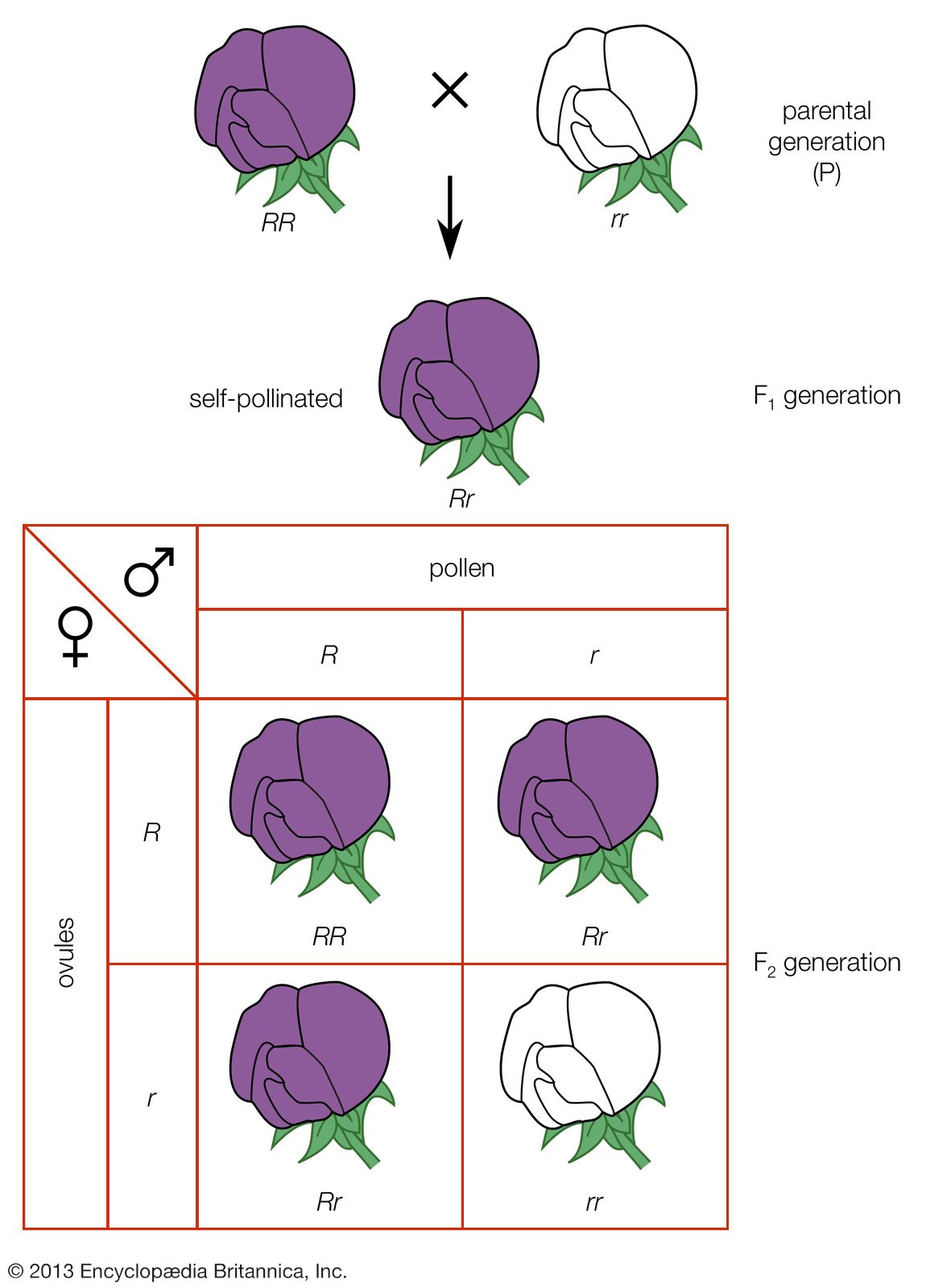 Thực hiện các yêu cầu sau:
Pthuần chủng (tc)
Cây hoa tím
Cây hoa trắng
F1
100% cây hoa tím
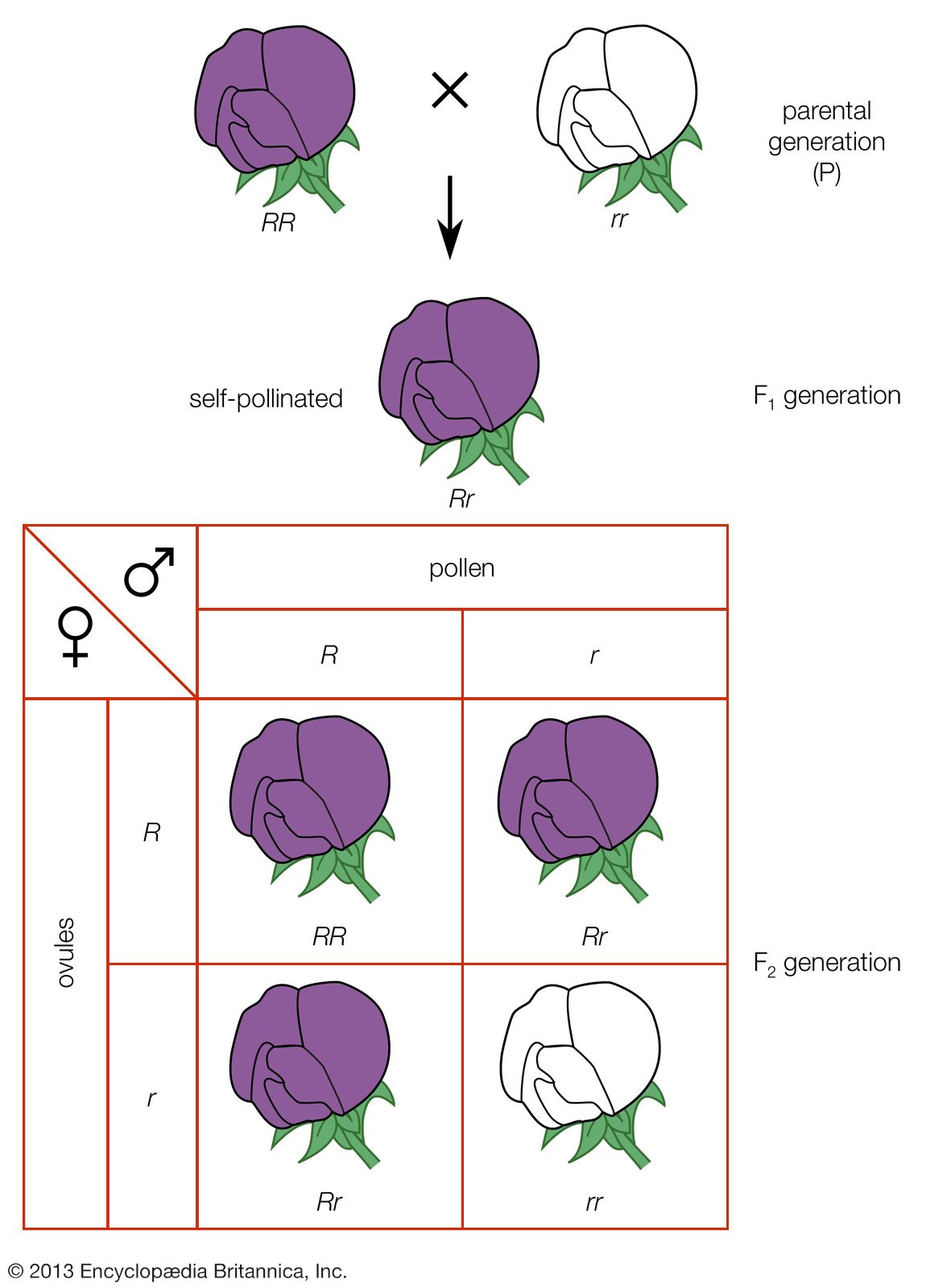 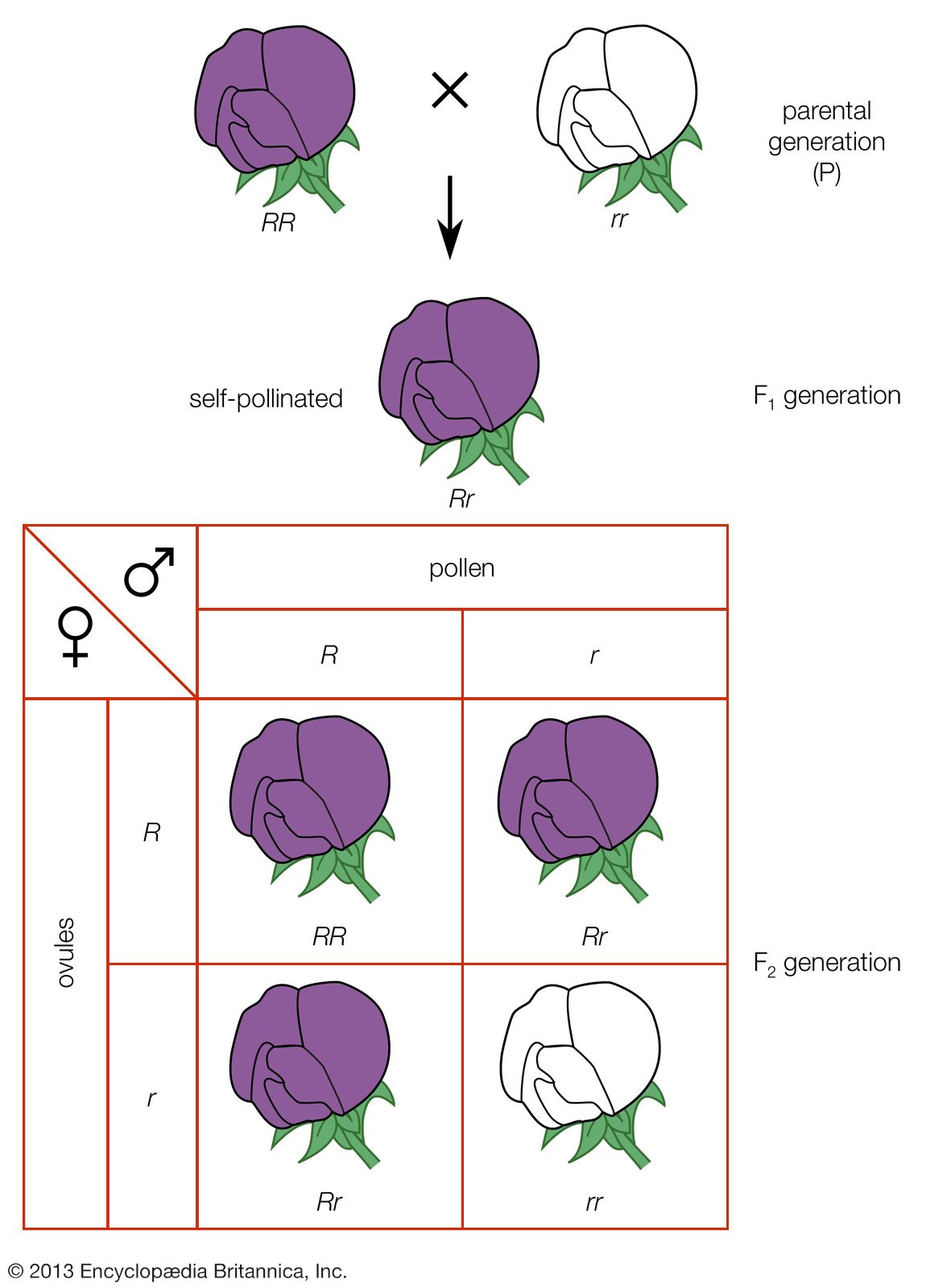 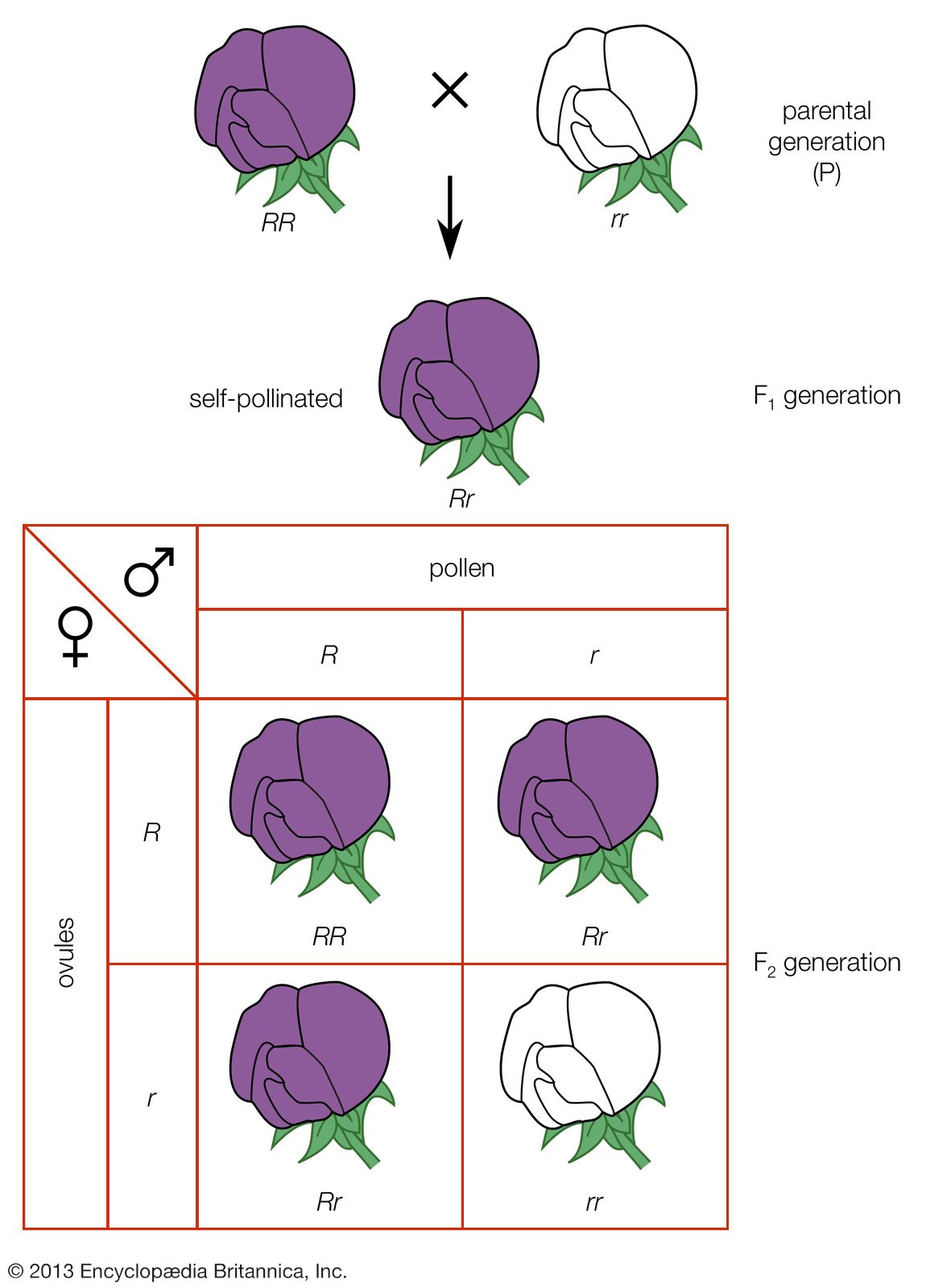 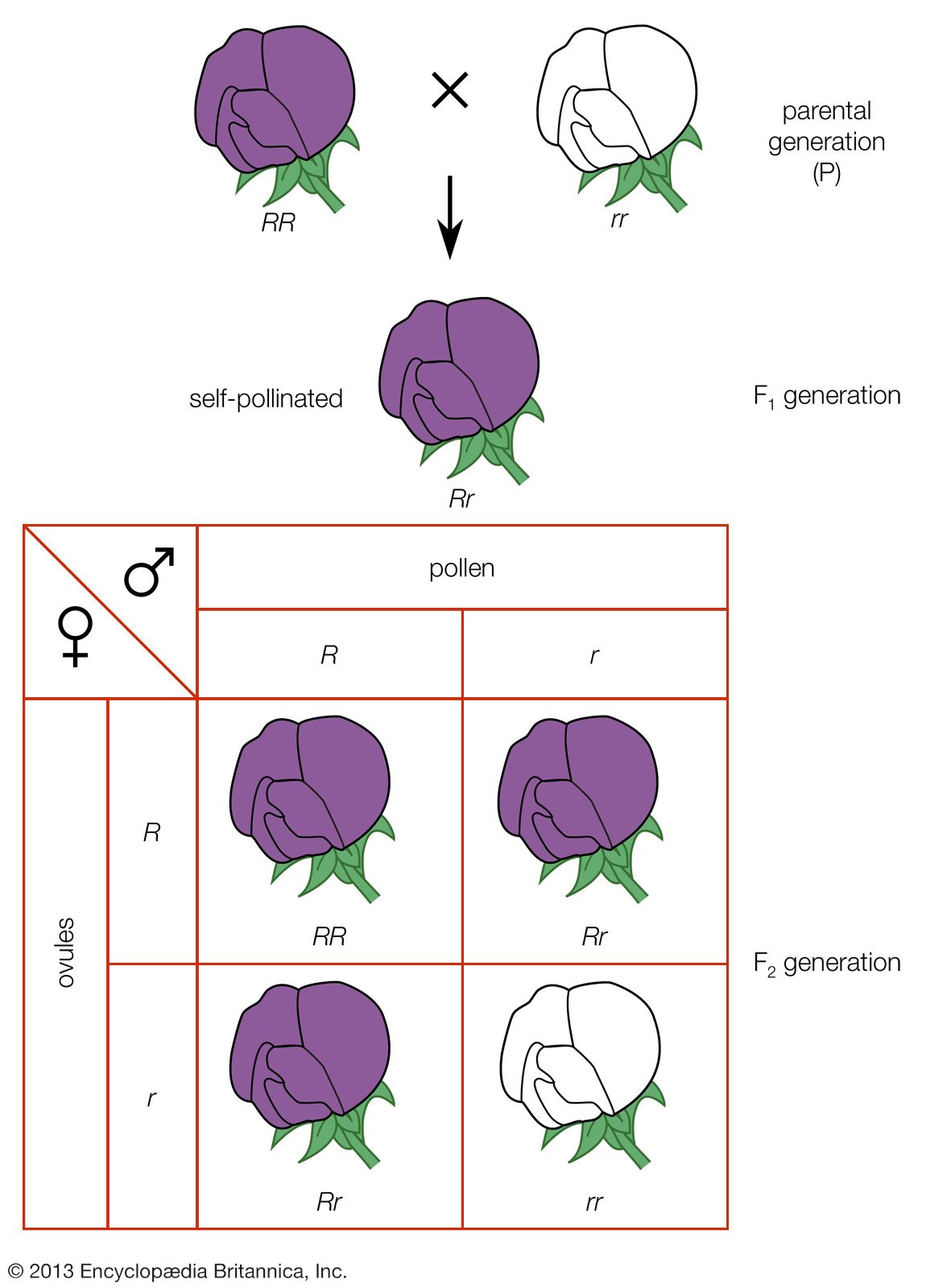 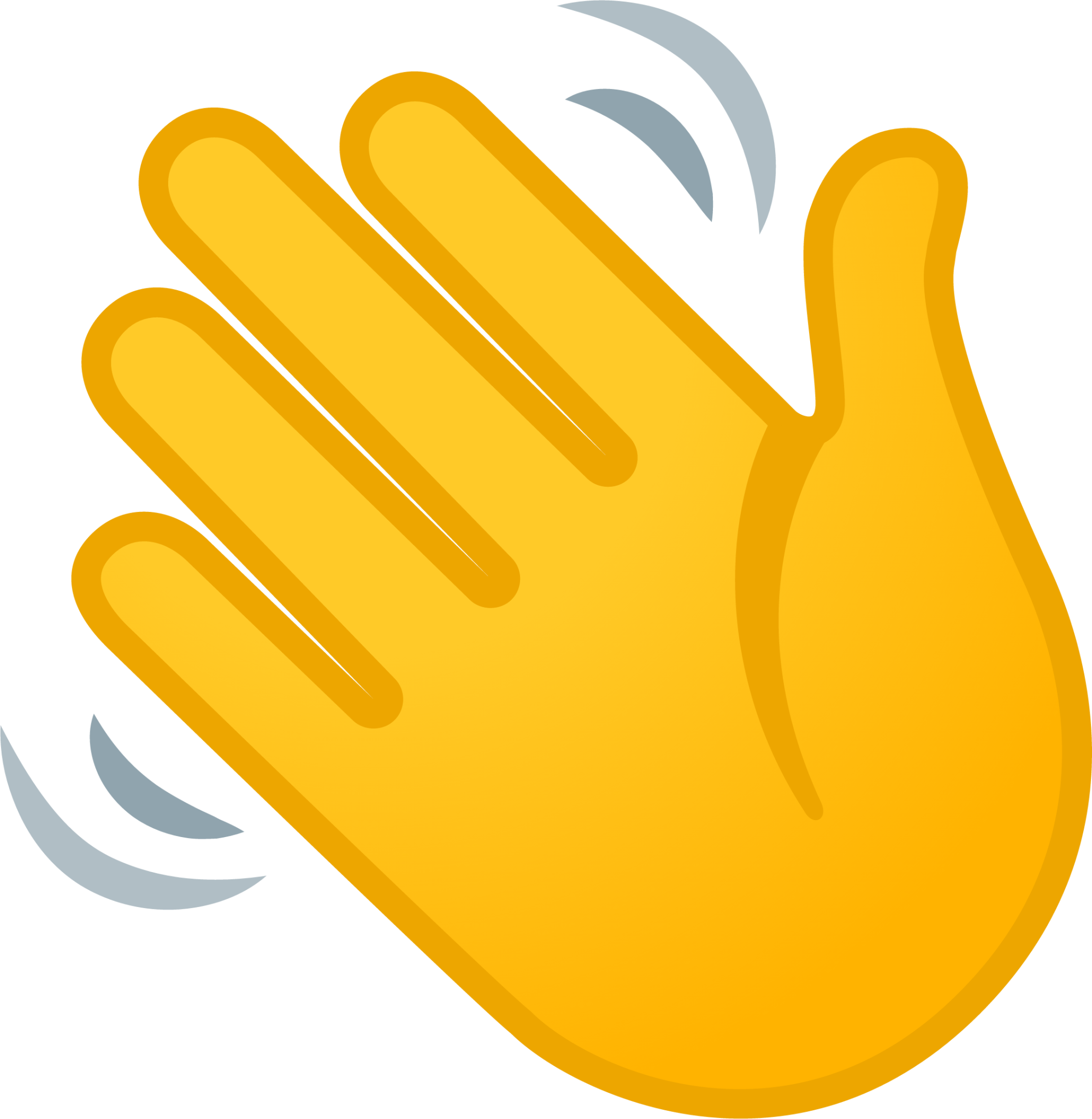 F2
 Trình bày các bước tiến hành và kết quả ở thí nghiệm.
 Ở thế hệ F1 và F2 có xuất hiện dạng màu hoa pha trộn giữa hoa tím và hoa trắng hay không? 
Yếu tố quy định tính trạng hoa trắng (ở thế hệ P) có biến mất trong phép lai không?
Có cả cây hoa tím và cây hoa trắng
Thí nghiệm của Mendel về tính trạng màu hoa ở cây đậu hà lan
Hình
II. Mendel – người đặt nền móng cho di truyền học
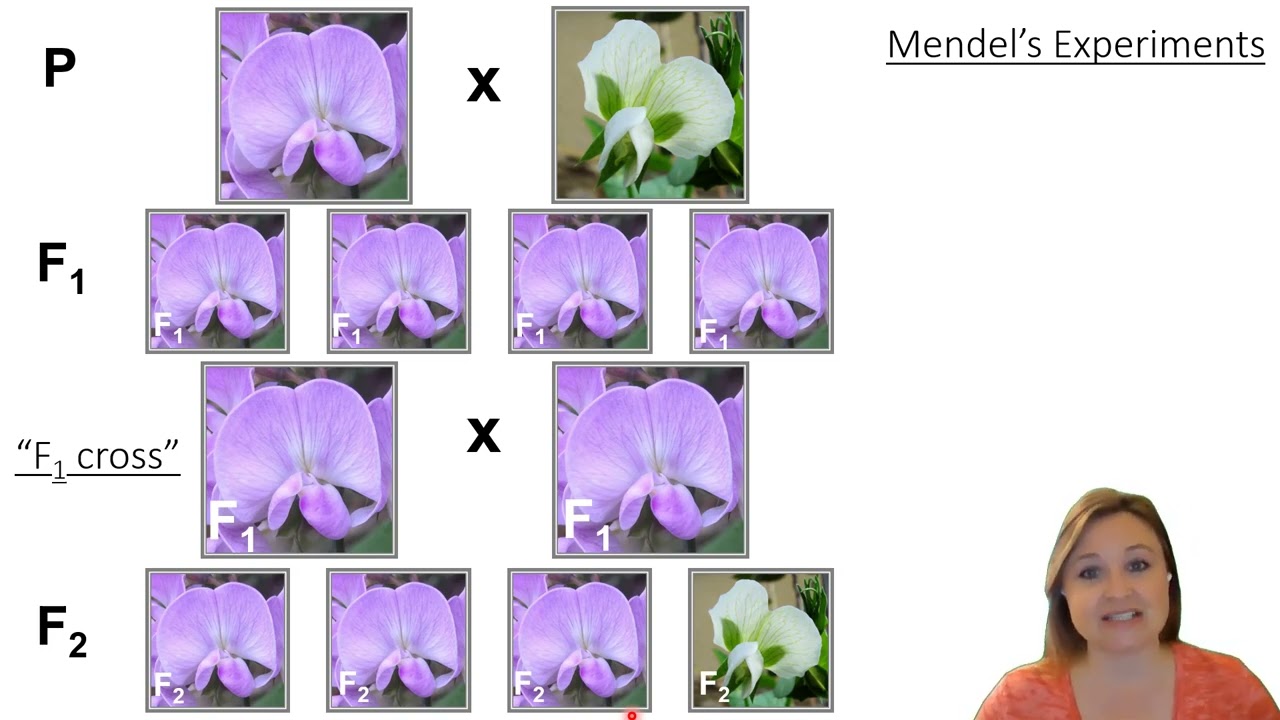 Trả lời
Thí nghiệm: Mendel đã tiến hành cho giao phấn giữa các giống đậu hà lan thuần chủng khác nhau về cặp tính trạng tương phản màu sắc hoa. Sau đó, ông lấy các cây ở F1 của phép lai này cho tự thụ phấn thu được kết quả F2.
 Trình bày các bước tiến hành và kết quả ở thí nghiệm.
II. Mendel – người đặt nền móng cho di truyền học
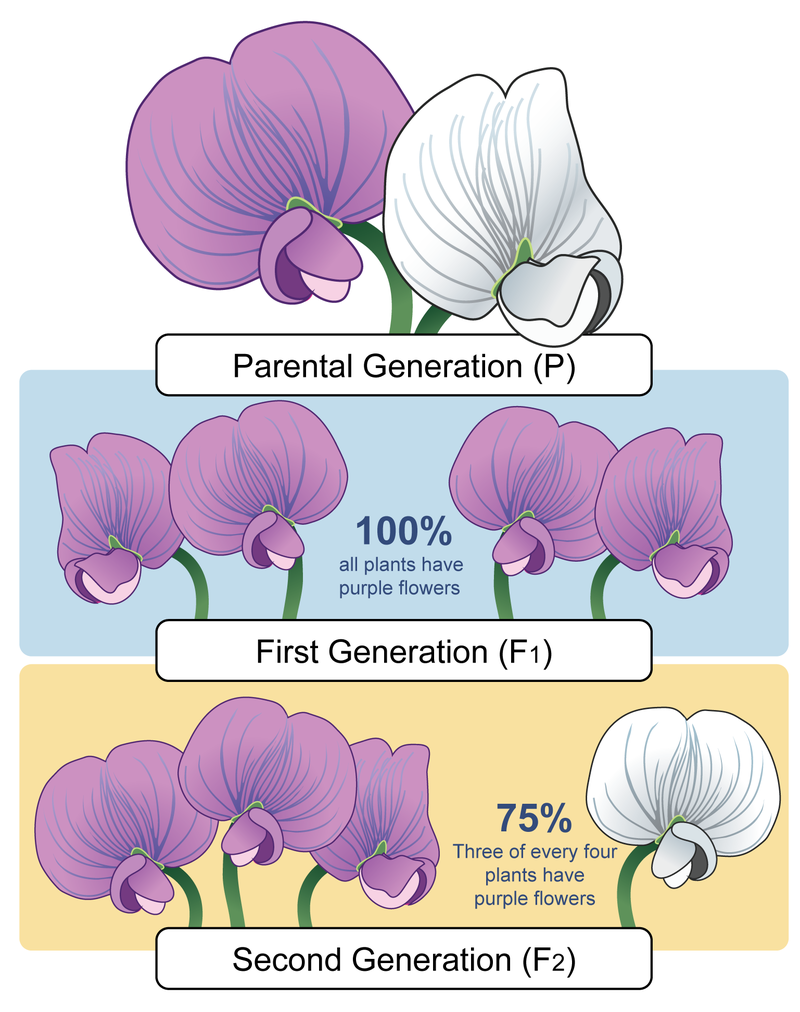 Trả lời
Thế hệ thuần chủng P
Kết quả: 
● Ở thế hệ F1 100% cây hoa tím.
● Ở thế hệ F2 có cả cây hoa tím và cây hoa trắng, trong đó tỉ lệ giữa cây hoa tím và hoa trắng là 3:1.
Hoa tím
Thế hệ thứ nhất F1
Hoa tím
Thế hệ thứ hai F2
II. Mendel – người đặt nền móng cho di truyền học
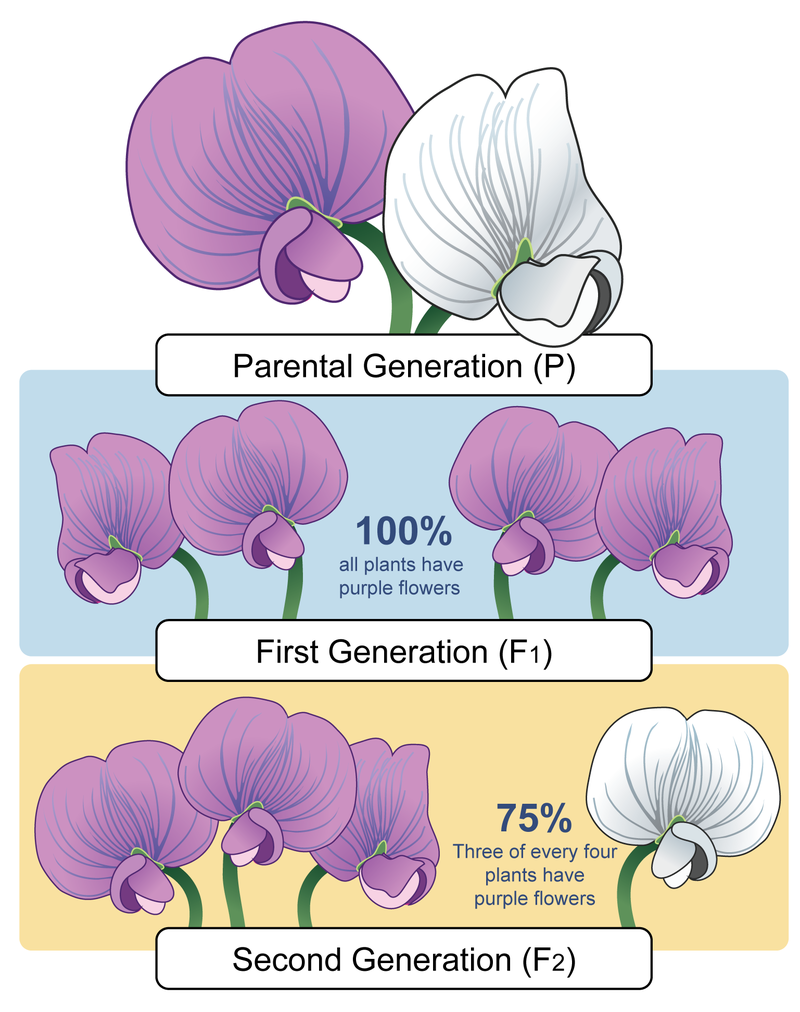 Thế hệ thuần chủng P
Trả lời
● Trong thí nghiệm trên, tính trạng hoa tím di truyền không hoà trộn vào tính trạng hoa trắng nên không xuất hiện hoa màu tím nhạt. 
● Nhân tố quy định tính trạng hoa trắng không biến mất trong quá trình lai vì ở F2 vẫn xuất hiện hoa trắng.
Hoa tím
Thế hệ thứ nhất F1
 Ở thế hệ F1 và F2 có xuất hiện dạng màu hoa pha trộn giữa hoa tím và hoa trắng hay không? 
Yếu tố quy định tính trạng hoa trắng (ở thế hệ P) có biến mất trong phép lai không?
Hoa tím
Thế hệ thứ hai F2
II. Mendel – người đặt nền móng cho di truyền học
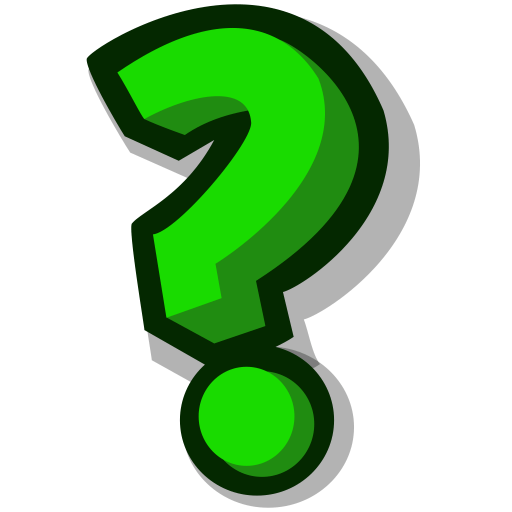 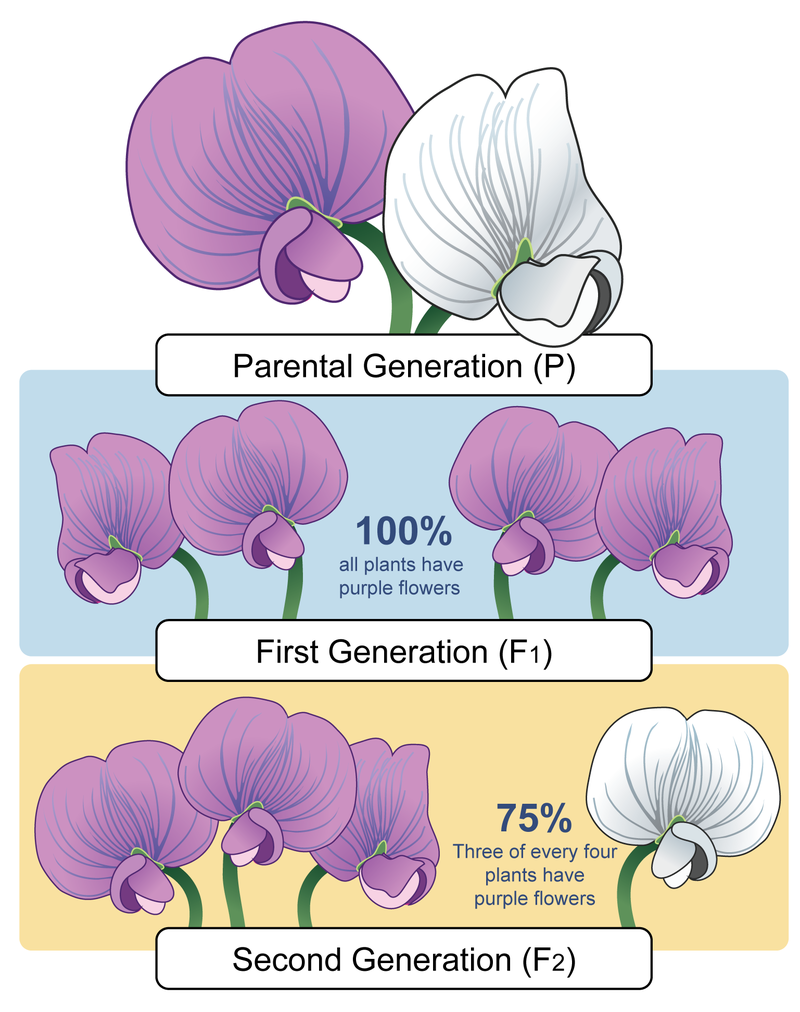 Thế hệ thuần chủng P
Trả lời
 Nhân tố di truyền quy định các tính trạng của sinh vật. Ví dụ như nhân tố di truyền quy định màu sắc hoa và màu sắc hạt đậu.
Thí nghiệm Medel:
    Tính trạng tương phản: màu hoa đậu Hà Lan 
(màu tím và màu trắng).
Hoa tím
Thế hệ thứ nhất F1
Thế nào là nhân tố di truyền? Hãy chỉ ra tính trạng tương phản, tính trạng trội, tính trạng lặn trong phép lai của Mendel.
Hoa tím
Thế hệ thứ hai F2
II. Mendel – người đặt nền móng cho di truyền học
Nhân tố quy định hoa trắng bị che khuất khi đứng cạnh nhẫn tố quy định hoa tím.
Tính trạng trội
Tính trạng lặn
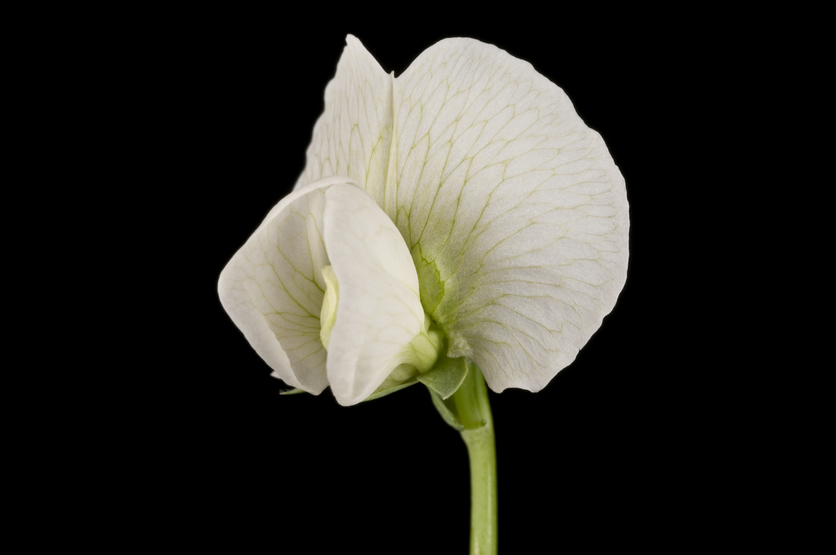 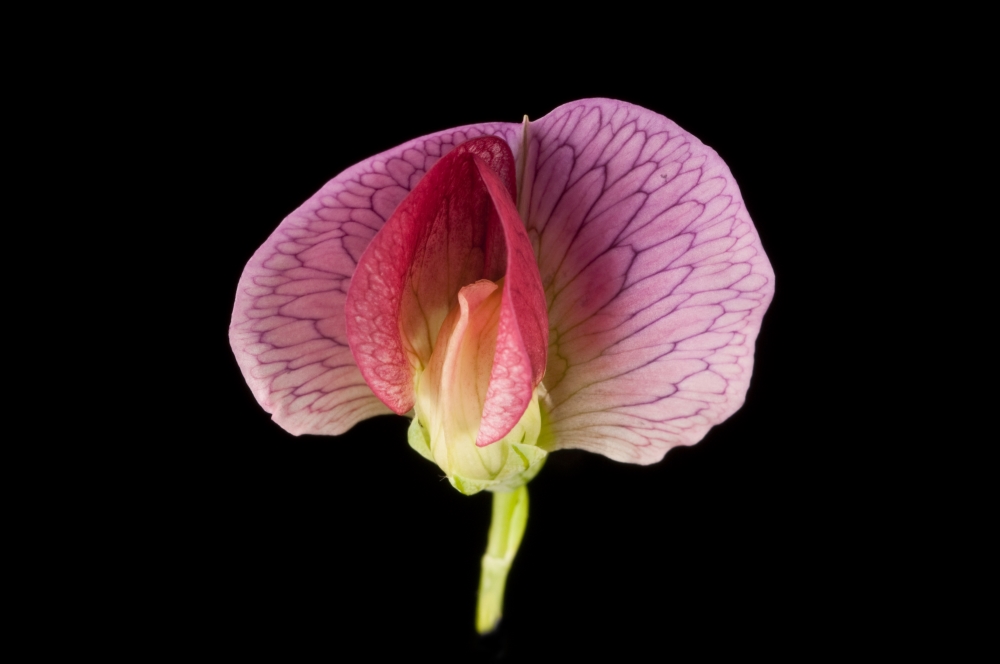 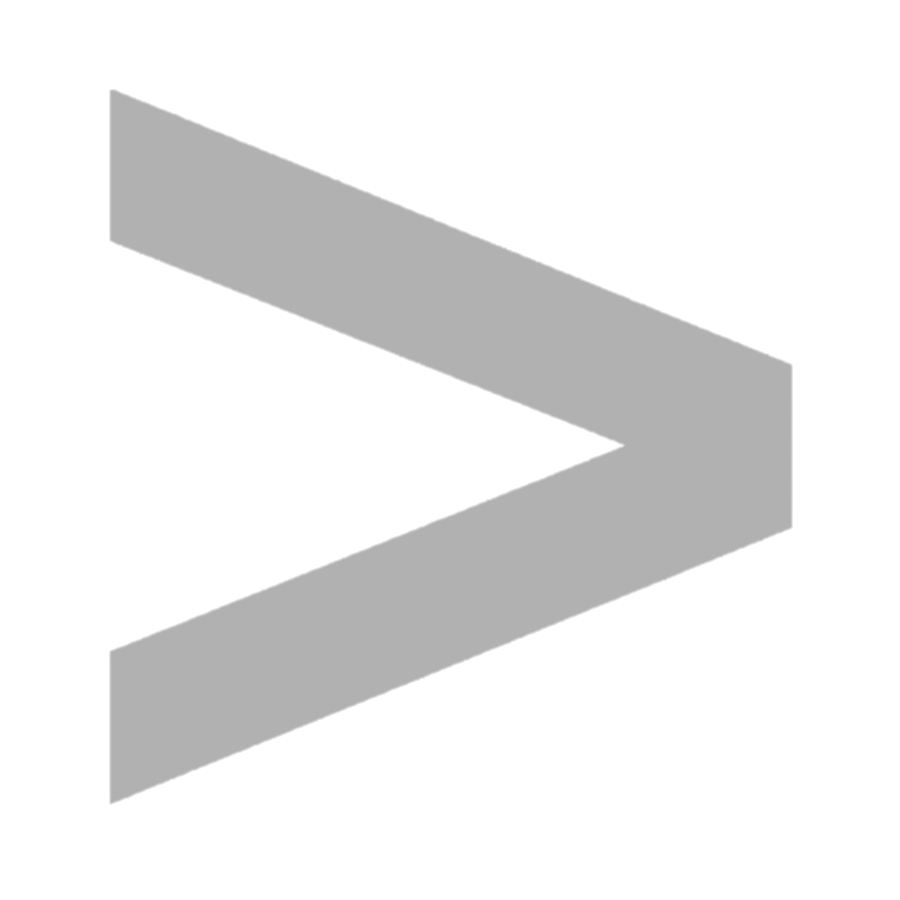 Cây hoa trắng
Cây hoa tím
II. Mendel – người đặt nền móng cho di truyền học
Đặc điểm
Đặc điểm
Tính trội          Tính lặn
Tính trội          Tính lặn
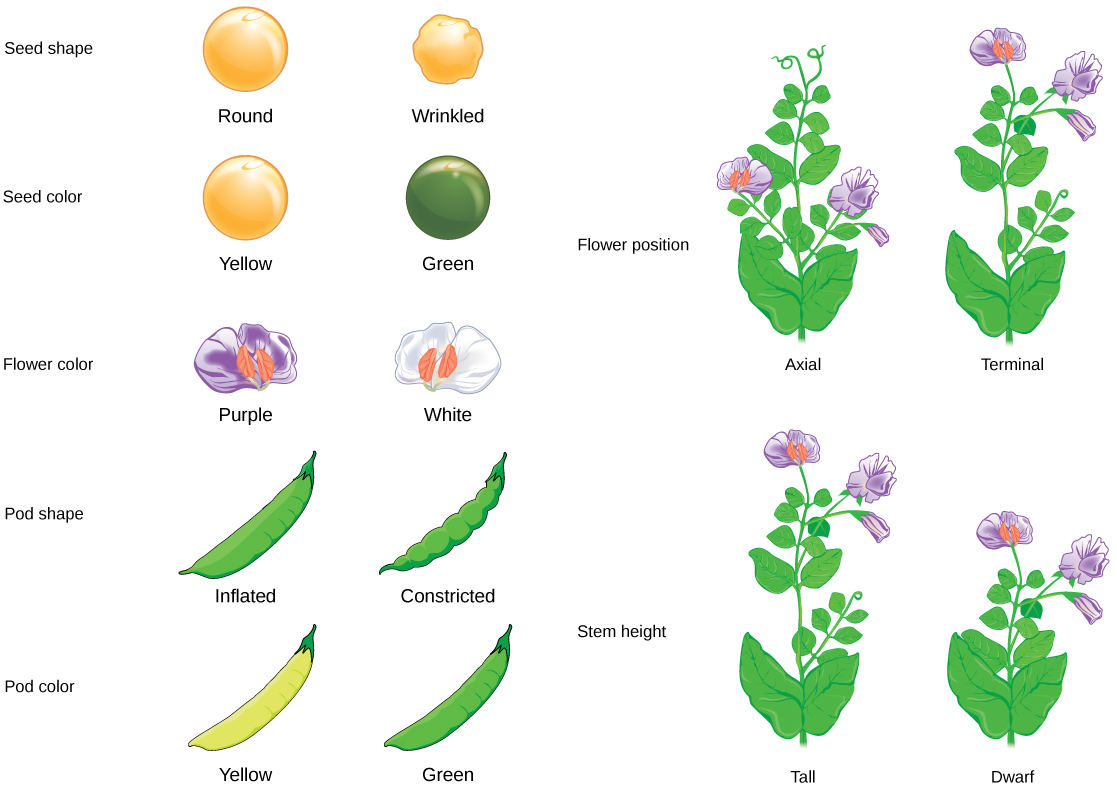 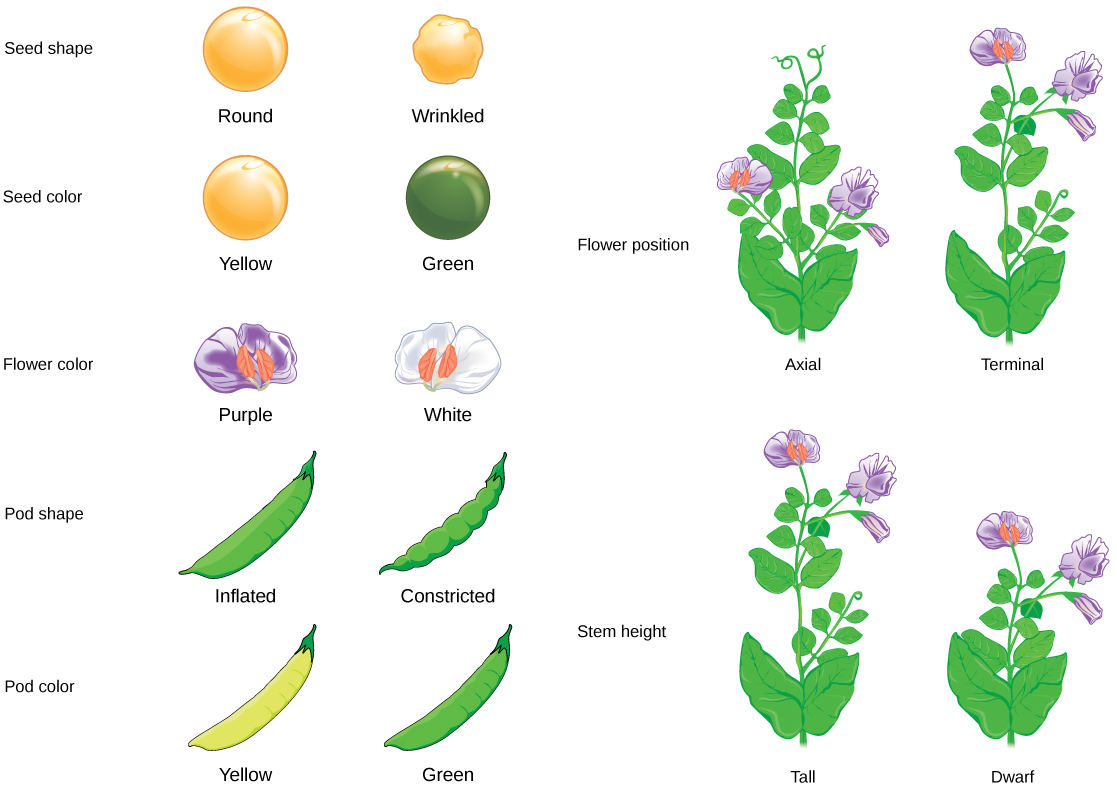  Hình dạng hạt
Trơn (láng)      Nhăn nheo
 Màu sắc hạt
 Vị trí hoa
Vàng         Xanh lá cây
 Màu sắc hoa
Đối xứng (trên thân)    Ở ngọn
Tím                Trắng
 Hình dạng vỏ
 Chiều cao của thân
Phồng lên      Dẹp, cằn cõi
 Màu sắc vỏ
Xanh lá cây          Vàng
Cao (dài)     Thấp (lùn)
II. Mendel – người đặt nền móng cho di truyền học
=
Từ kết quả đó,  Mendel cho rằng mỗi tính trạng do một cặp nhân tố di truyền quy định (sau này gọi là gene), mỗi nhân tố di truyền là một allele, các nhân tố di truyền không hoà trộn vào nhau.
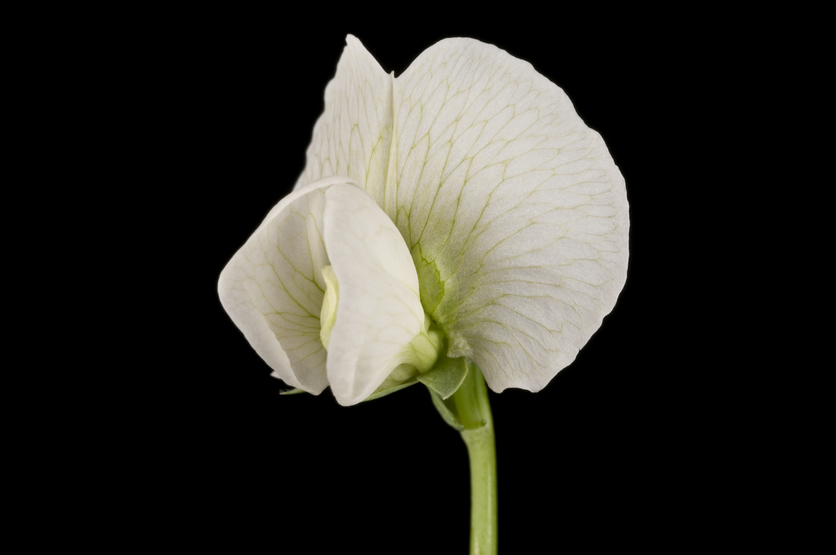 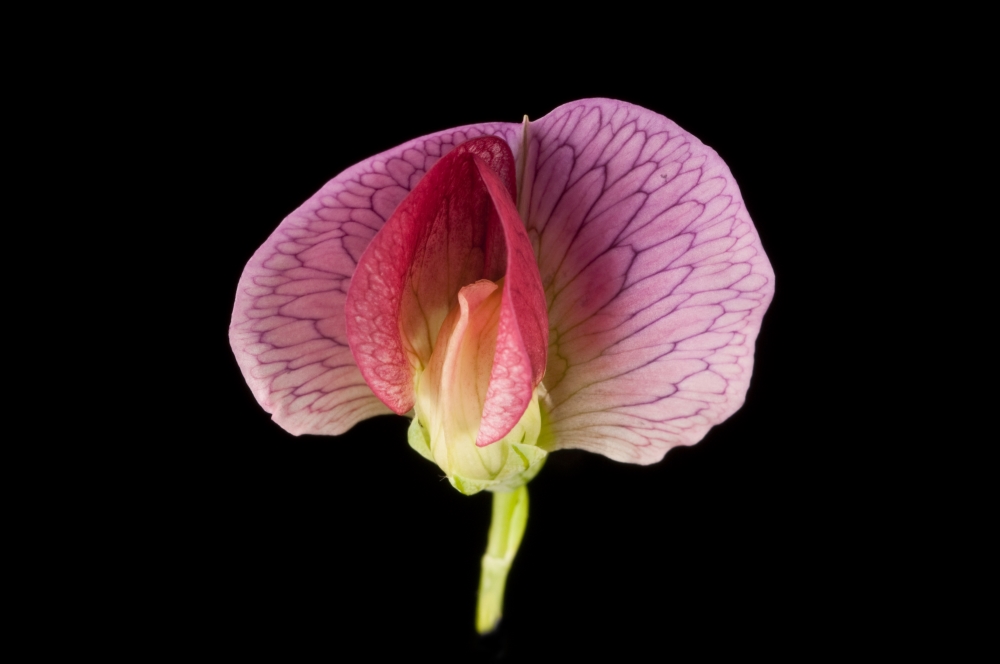 Cây hoa trắng
Cây hoa tím
II. Mendel – người đặt nền móng cho di truyền học
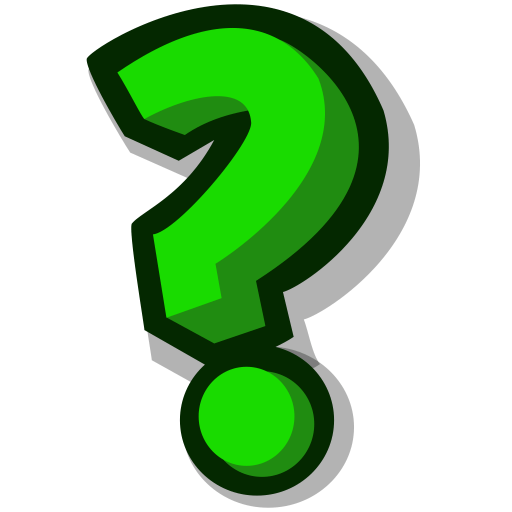 Trả lời
Thí nghiệm Mendel được công nhận năm 1900, Mendel cho rằng đơn vị quy định sự di truyền của một tính trạng tồn tại thành từng cặp, gọi là cặp nhân tố di truyền (ngày nay gọi là cặp gene hay cặp allele, kí hiệu bằng cùng một chữ cái); 
Các nhân tố di truyền không pha trộn vào nhau;
Như vậy, mặc dù Mendel không đưa ra thuật ngữ gene hay allele, nhưng thực chất Mendel là người đầu tiên đưa ra khái niệm về gene và đây chính là cơ sở cho việc nghiên cứu về gene sau này.
Vì sao ý tưởng của Mendel về nhân tố di truyền là cơ sở cho việc nghiên cứu về gene sau này?
1
Tính trạng tương phản là hai trạng thái biểu hiện trái ngược nhau của cùng loại tính trạng.
Tính trạng là những đặc điểm về hình thái, cấu tạo, sinh lí của một cơ thể.
Tính trạng trội biểu hiện ra kiểu hình khi có kiểu gene đồng hợp trội hoặc dị hợp; tính trạng lặn chỉ được biểu hiện ra kiểu hình khi có kiểu gene đồng hợp lặn.
2
3
III. Một số thuật ngữ - kí hiệu
Một số thuật ngữ
 Ví dụ như cây đậu có các tính trạng thân cao, quả lục, hạt vàng, chịu hạn tốt.
 Ví dụ như hạt trơn và hạt nhăn, thân cao và thân thấp.
Kiểu hình là tổ hợp toàn bộ tính trạng của cơ thể sinh vật. Khi nói đến kiểu hình của 1 cơ thể, người ta chỉ xét đến một vài tính trạng quan tâm.
Nhân tố di truyền tồn tại thành từng cặp trong nhân tế bào, không hoà trộn vào nhau, quy định tính trạng của cơ thể sinh vật. Nhân tố di truyền chính là gene hay allele.
Kiểu gene là tổ hợp toàn bộ gene trong tế bào của cơ thể sinh vật. Trên thực tế, khi nói đến kiểu gene của một cơ thể, người ta chỉ xét một vài cặp gene liên quan đến các tính trạng được quan tâm.
5
4
6
III. Một số thuật ngữ - kí hiệu
Một số thuật ngữ
Cơ thể thuần chủng về một tính trạng khi cơ thể có kiểu gene quy định tính trạng đó đồng hợp (gồm các allele giống nhau).
Allele là các trạng thái biểu hiện khác nhau của cùng một gene (mỗi allele chính là một gene). Một gene có thể có hai, ba hoặc nhiều allele khác nhau.
Dòng thuần (còn gọi là giống thuần chủng) là các cơ thể đồng hợp về tất cả các cặp gene. Dòng thuần có đặc tính di truyền đồng nhất và ổn định, các thế hệ sau giống các thế hệ trước. Thực tế khi nói đến dòng thuần là chỉ nói đến sự thuần chủng ở một hoặc một số tính trạng được nghiên cứu.
8
7
9
III. Một số thuật ngữ - kí hiệu
Một số thuật ngữ
×
P
G
F
Fn
III. Một số thuật ngữ - kí hiệu
kí hiệu Phép lai
(parentes)
cặp bố mẹ xuất phát
(gamete): giao tử 
  *giao tử đực (hoặc cơ thể đực) ♂ 
  *giao tử cái (hoặc cơ thể cái) ♀
Kí hiệu
*F1: thế hệ thứ nhất; 
*F2: là thế hệ thứ 2 được sinh ra từ F1 do tự thụ phấn hoặc giao phối.
(filia): thế hệ con
III. Một số thuật ngữ - kí hiệu
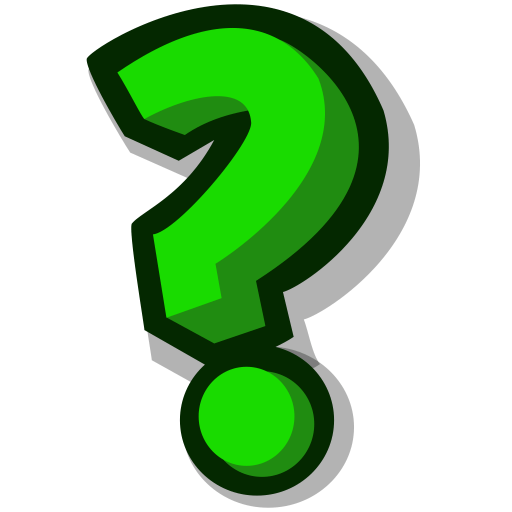 Ở đậu hà lan, tiến hành lai giữa các cá thể thuần chủng thân cao với thân thấp. F1 thu được 100% cây thân cao. F2 thu được cả cây thân cao và cây thân thấp với tỉ lệ 3 cây thân cao : 1 cây thân thấp.
1. Hãy sử dụng các kí hiệu và thuật ngữ để mô tả thí nghiệm trên bằng sơ đồ lai.
2. Dự đoán tính trạng trội, tính trạng lặn trong phép lai trên.
III. Một số thuật ngữ - kí hiệu
Trả lời
1. Sơ đồ lai của phép lai trên là:
2. Kết quả thu được ở F1 là 100% cây thân cao nên ta có thể dự đoán:
- Tính trạng trội: thân cao.
- Tính trạng lặn: thân thấp.
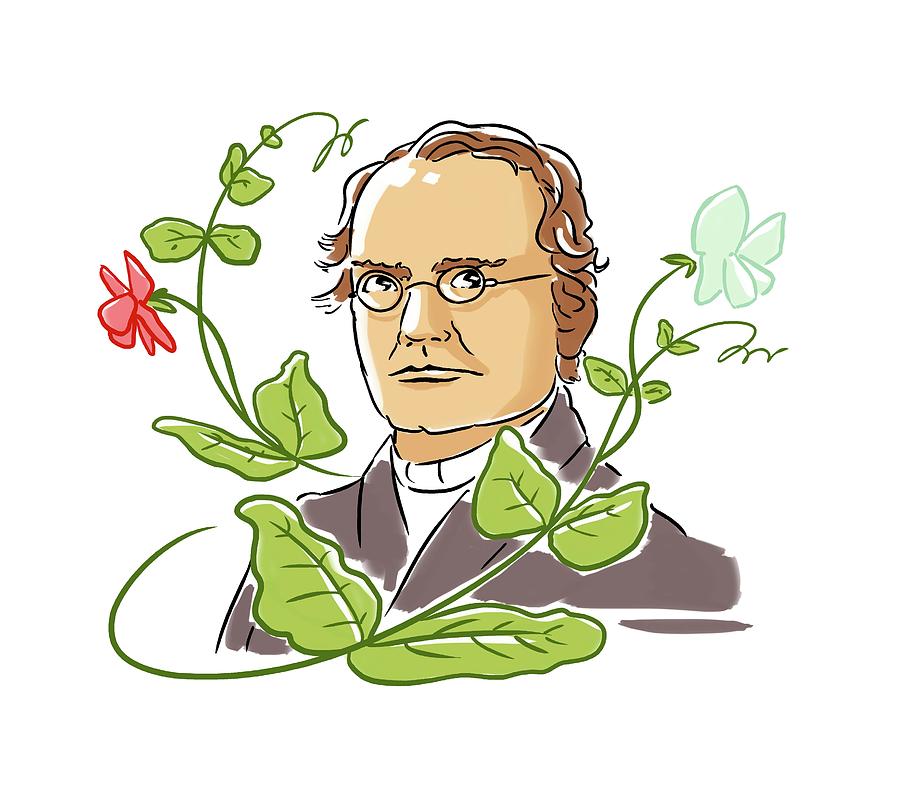 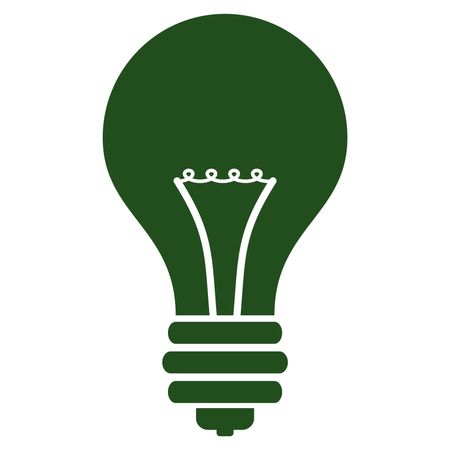 KIẾN THỨC CỐT LÕI
Di truyền là hiện tượng truyền đạt các tính trạng của bố mẹ, tổ tiên cho các thế hệ con cháu.
Biến dị là hiện tượng con sinh ra có các đặc điểm khác nhau và khác bố mẹ.
Hiện tượng di truyền và biến dị là do nhân tố di truyền nằm trong tế bào (sau này gọi là gene) quy định, do đó, gene được xem là trung tâm của di truyền học.
Ý tưởng về nhân tố di truyền của Mendel là cơ sở cho những nghiên cứu về gene sau này.
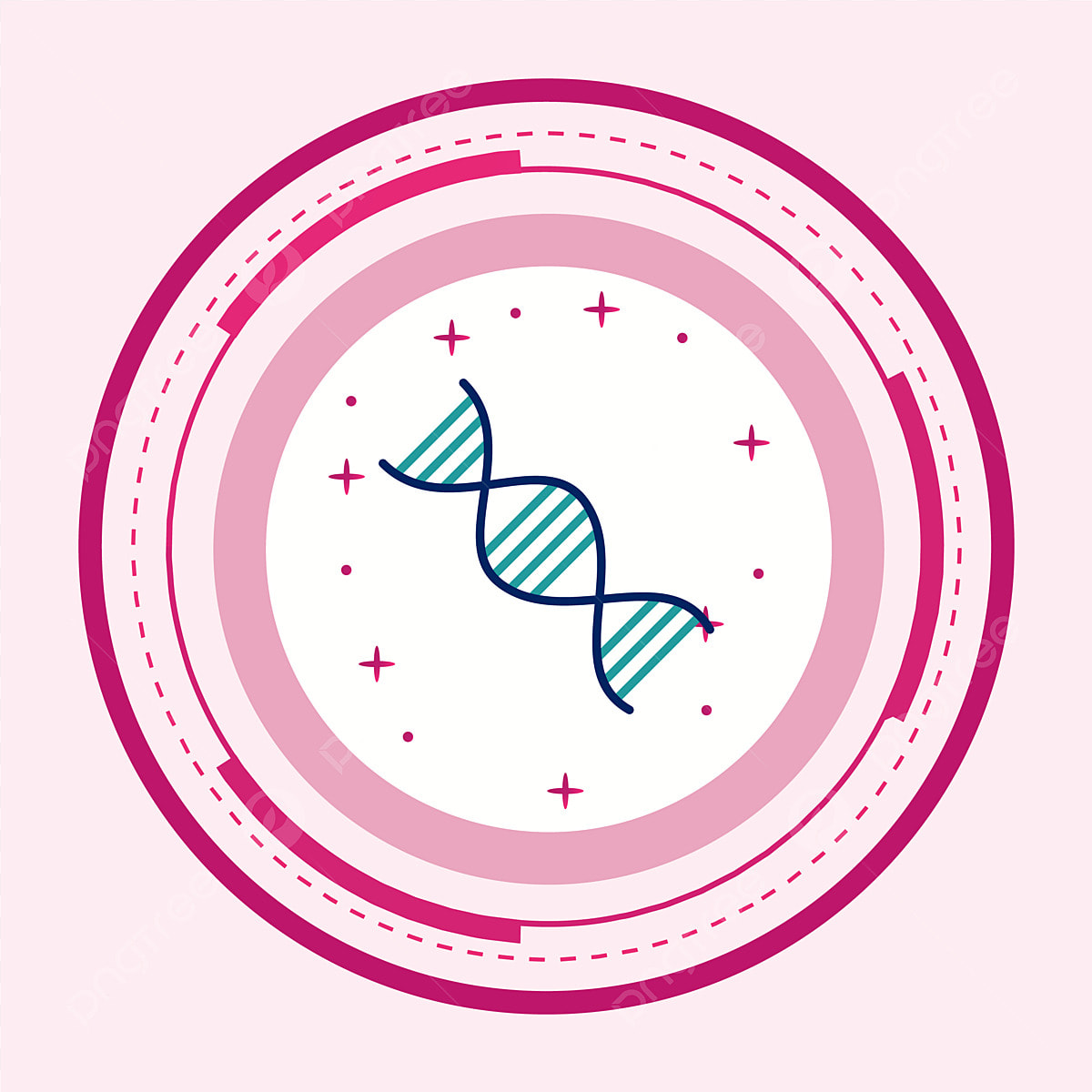 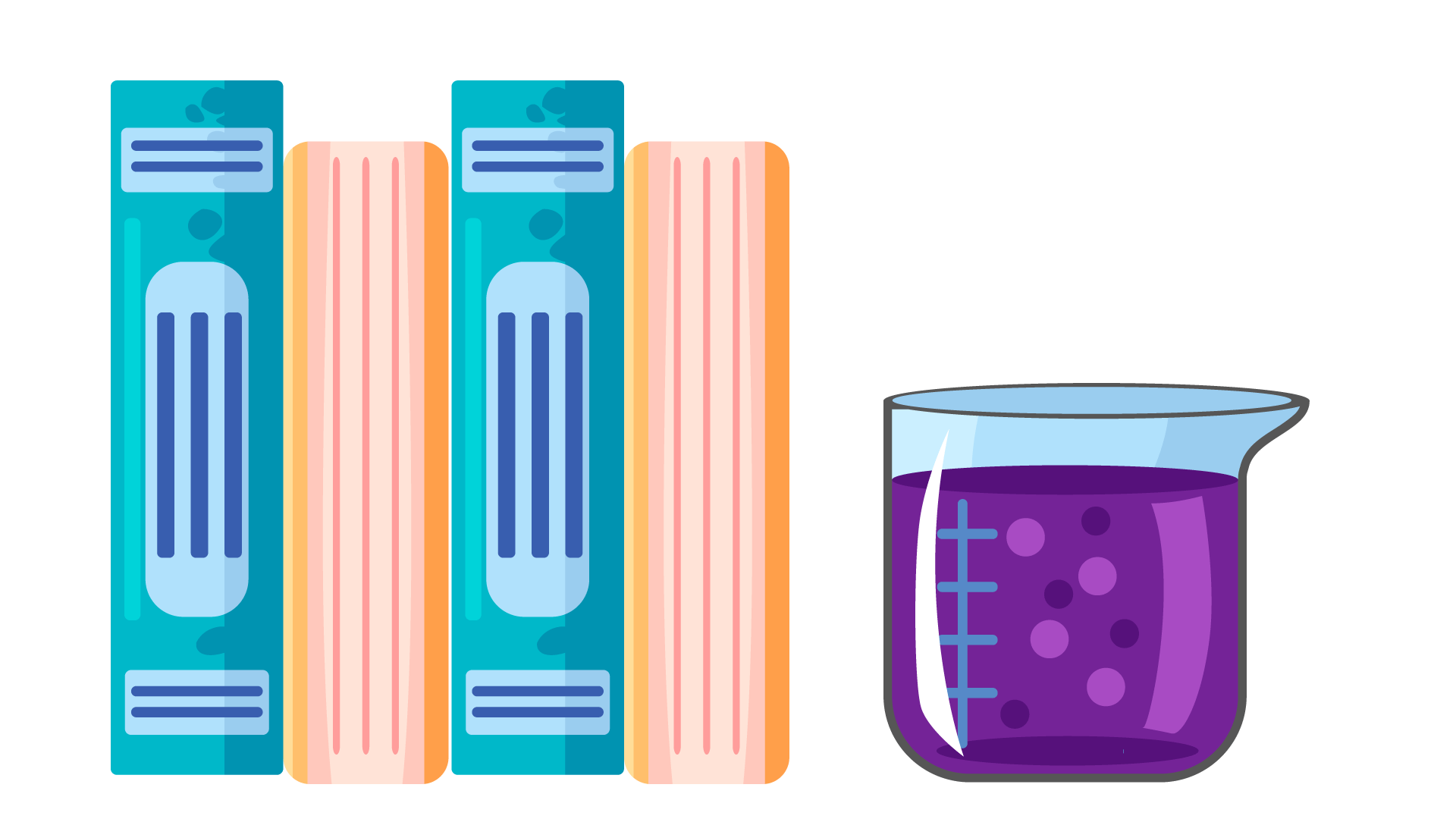 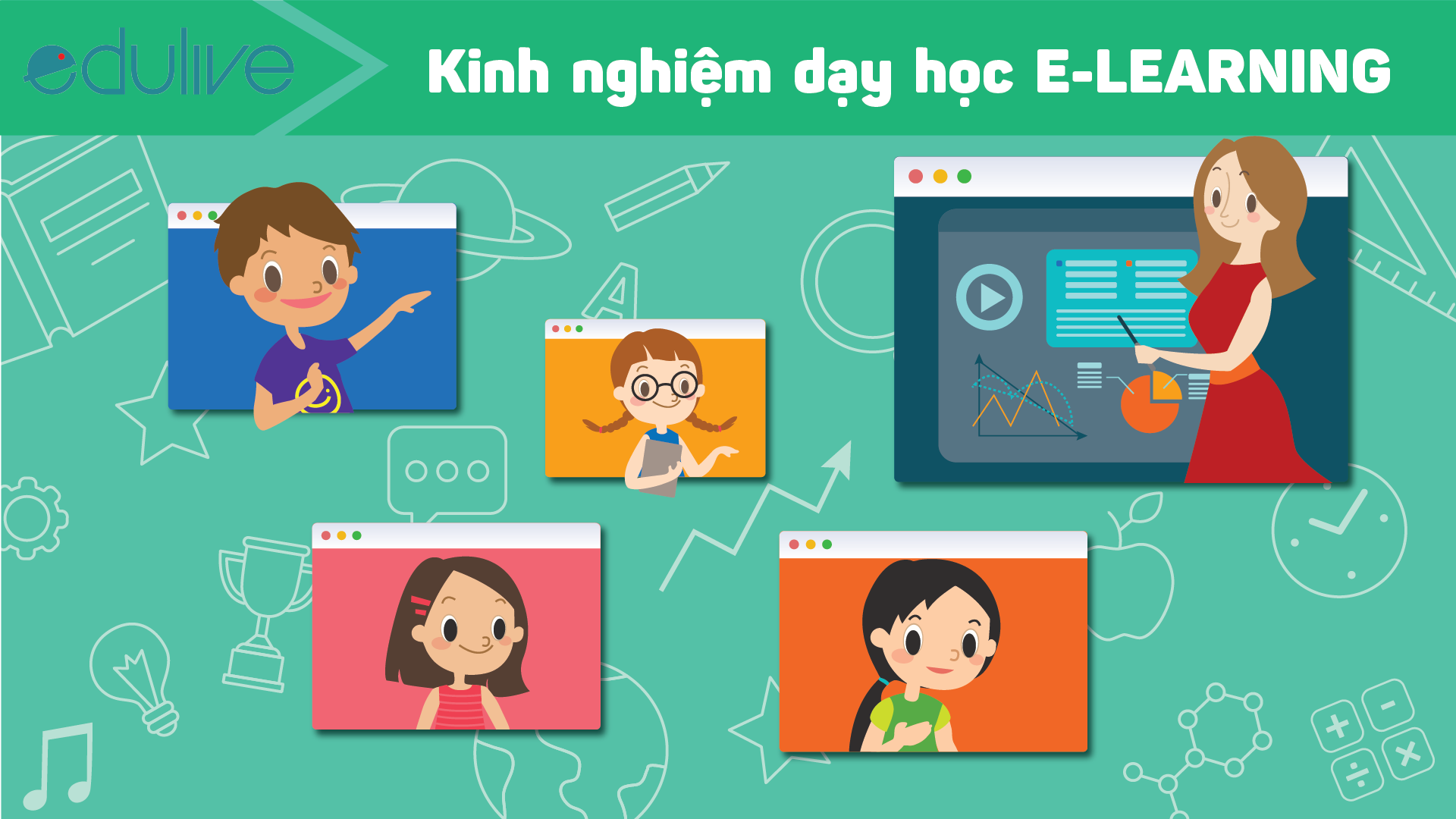 CỦNG CỐ BÀI HỌC
Đọc các câu hỏi bên dưới, chọn 1 trong các phương án A, B, C hoặc D
?
Câu 1. Đặc điểm nào của cây Đậu Hà Lan tạo điều kiện thuận lợi cho việc nghiên cứu các quy luật di truyền của Mendel?
Có hoa lưỡng tính, tự thụ phấn nghiêm ngặt.
A
Có hoa đơn tính, giao phấn nghiêm ngặt.
B
Có hoa lưỡng tính, tự thụ phấn không nghiêm ngặt.
C
Có hoa đơn tính, giao phấn nghiêm ngặt.
D
Đọc các câu hỏi bên dưới, chọn 1 trong các phương án A, B, C hoặc D
?
Câu 2. Mendel chọn các cặp tính trạng tương phản khi thực hiện phép lai vì
thuận tiện cho việc lai các cặp bố mẹ với nhau.
A
thuận tiện cho việc theo dõi sự di truyền của từng cặp tính trạng qua các thế hệ.
B
thuận tiện cho việc sử dụng toán thống kê để phân tích số liệu thu được.
C
thuận tiện cho việc chọn các dòng thuần chủng.
D
Đọc các câu hỏi bên dưới, chọn 1 trong các phương án A, B, C hoặc D
?
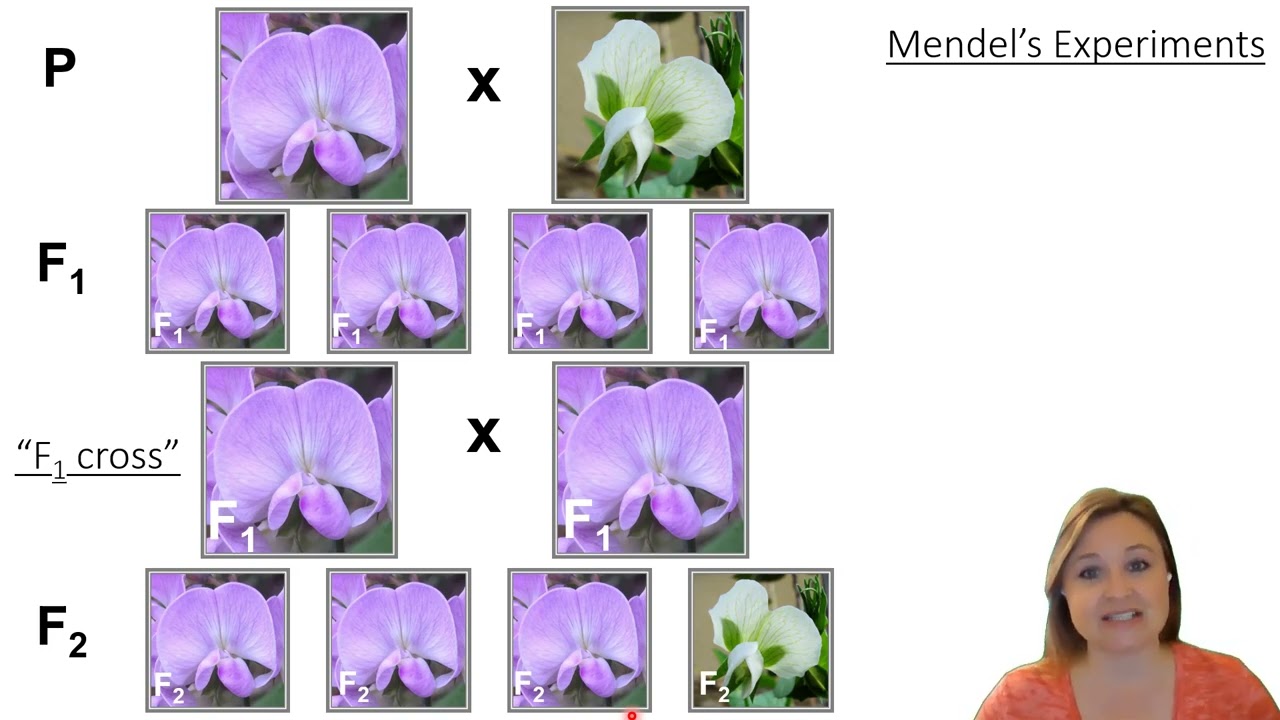 Câu 3. Quan sát hình ảnh và cho biết thế hệ con đời thứ nhất có kiểu hình gì?
100% cây hoa tím nhạt.
A
50% cây hoa tím, 50% cây hoa trắng
B
75% cây hoa tím, 25% cây hoa trắng.
C
100% cây hoa tím.
D
Đọc các câu hỏi bên dưới, chọn 1 trong các phương án A, B, C hoặc D
?
Câu 4. Ở đậu hà lan, tiến hành lai giữa các cá thể thuần chủng thân cao với thân thấp. F1 thu được 100% cây thân cao. F2 thu được cả cây thân cao và cây thân thấp với tỉ lệ 3 cây thân cao : 1 cây thân thấp. Ở thí nghiệm trên, tính trạng nào là tính trạng trội?
Thân thấp.
A
Hoa trắng.
C
Thân cao.
B
Hoa tím.
D
Đọc các câu hỏi bên dưới, chọn 1 trong các phương án A, B, C hoặc D
?
Câu 5. Ở đậu hà lan, tiến hành lai giữa các cá thể thuần chủng hạt trơn với hạt nhăn. Tính trạng trội là hạt trơn thì kiểu hình ở F1 là:
100% hạt trơn.
A
100% hạt nhăn.
B
50% hạt trơn và 50% hạt nhăn.
C
3 hạt trơn : 1 hạt nhăn.
D
Đọc các câu hỏi bên dưới, chọn 1 trong các phương án A, B, C hoặc D
?
Câu 6. Ở đậu hà lan, tiến hành lai giữa các cá thể thuần chủng hạt vàng với hạt xanh. Tính trạng trội là hạt vàng. Hãy dự đoán tỉ lệ kiểu hình ở thế thế hệ F2.
1 hạt vàng : 3 hạt xanh
A
1 hạt xanh : 3 hạt vàng
B
1 hạt vàng : 1 hạt xanh
C
Tất cả là hạt vàng
D
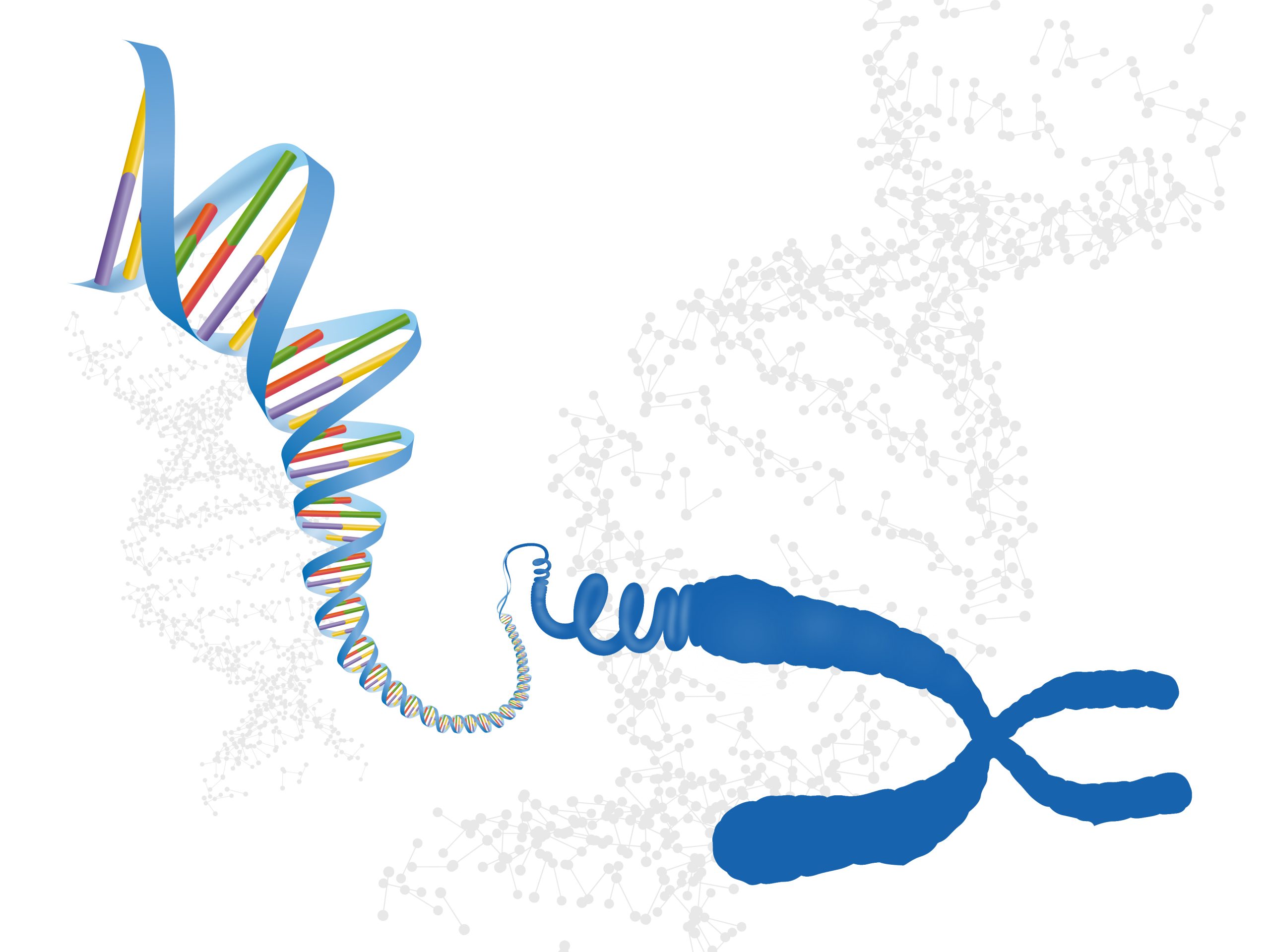 KẾT THÚC
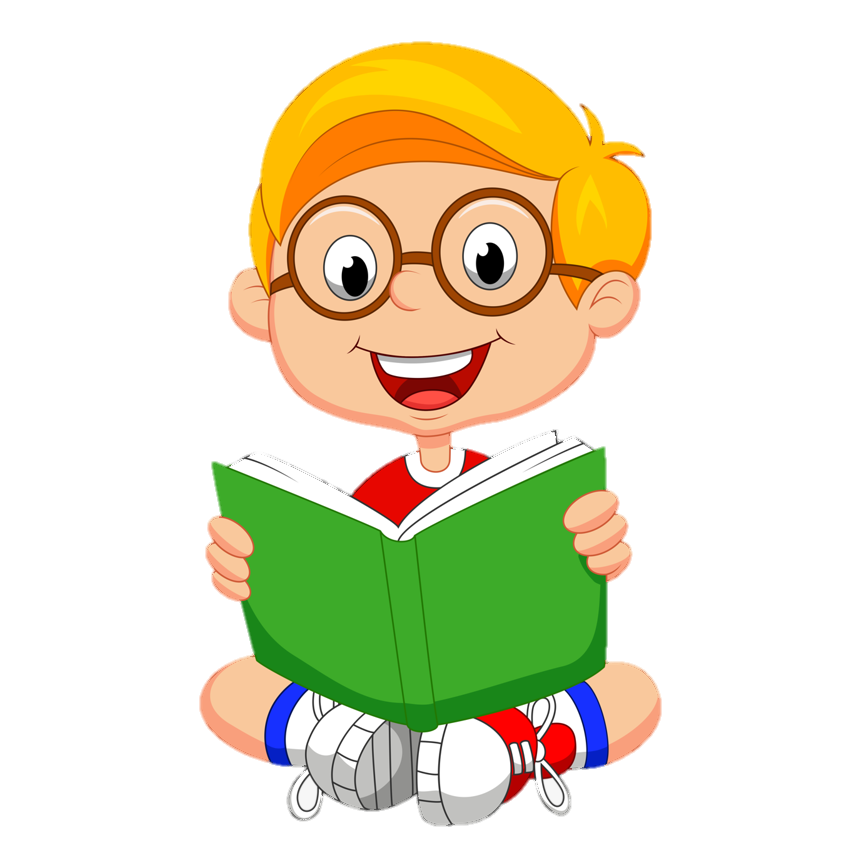 CẢM ƠN CÁC EM ĐÃ THEO DÕI BÀI HỌC
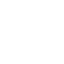 Khoa học tự nhiên 9